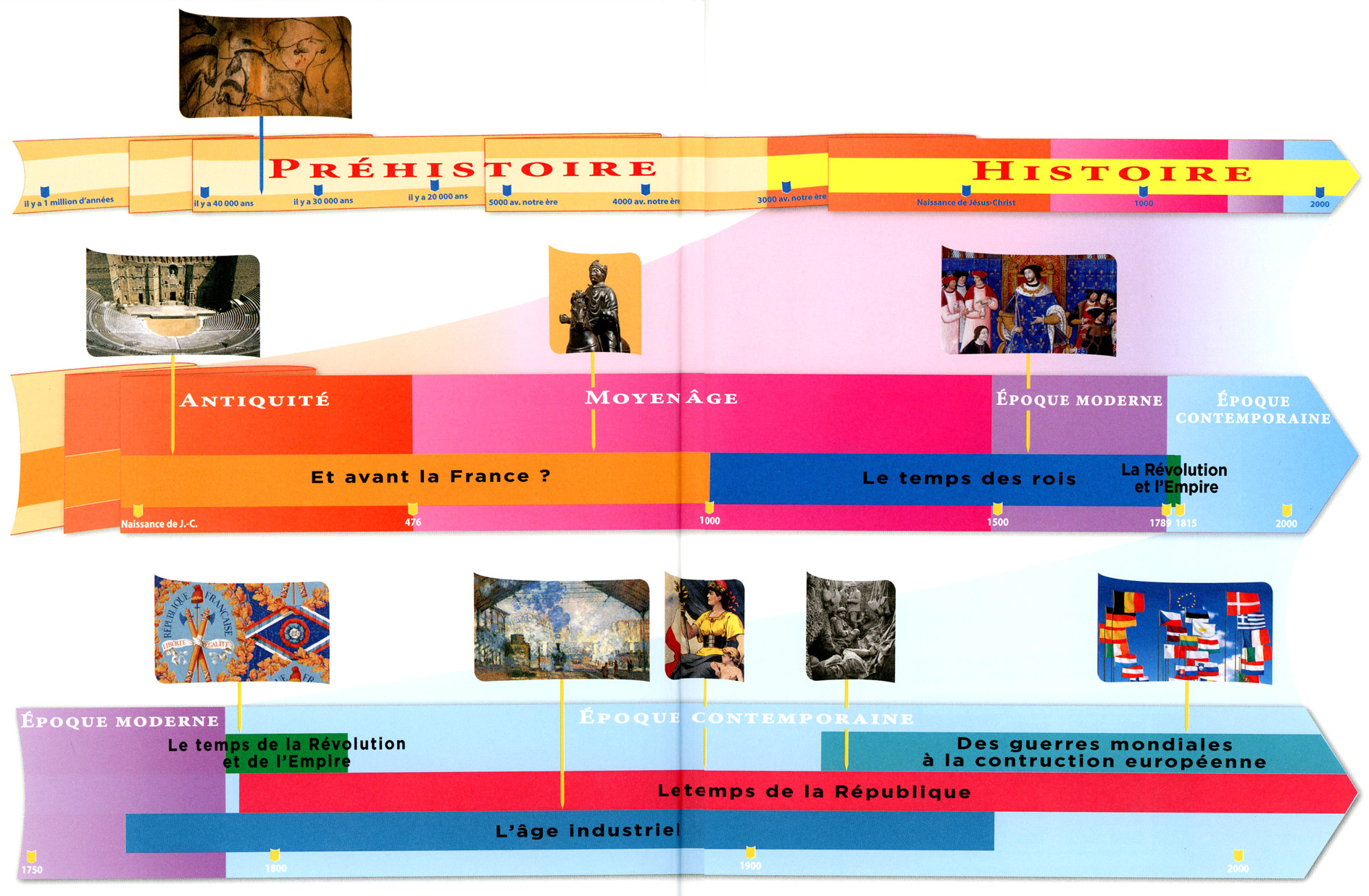 Un aperçu des thèmes d’histoire en CM / périodisation traditionnelle
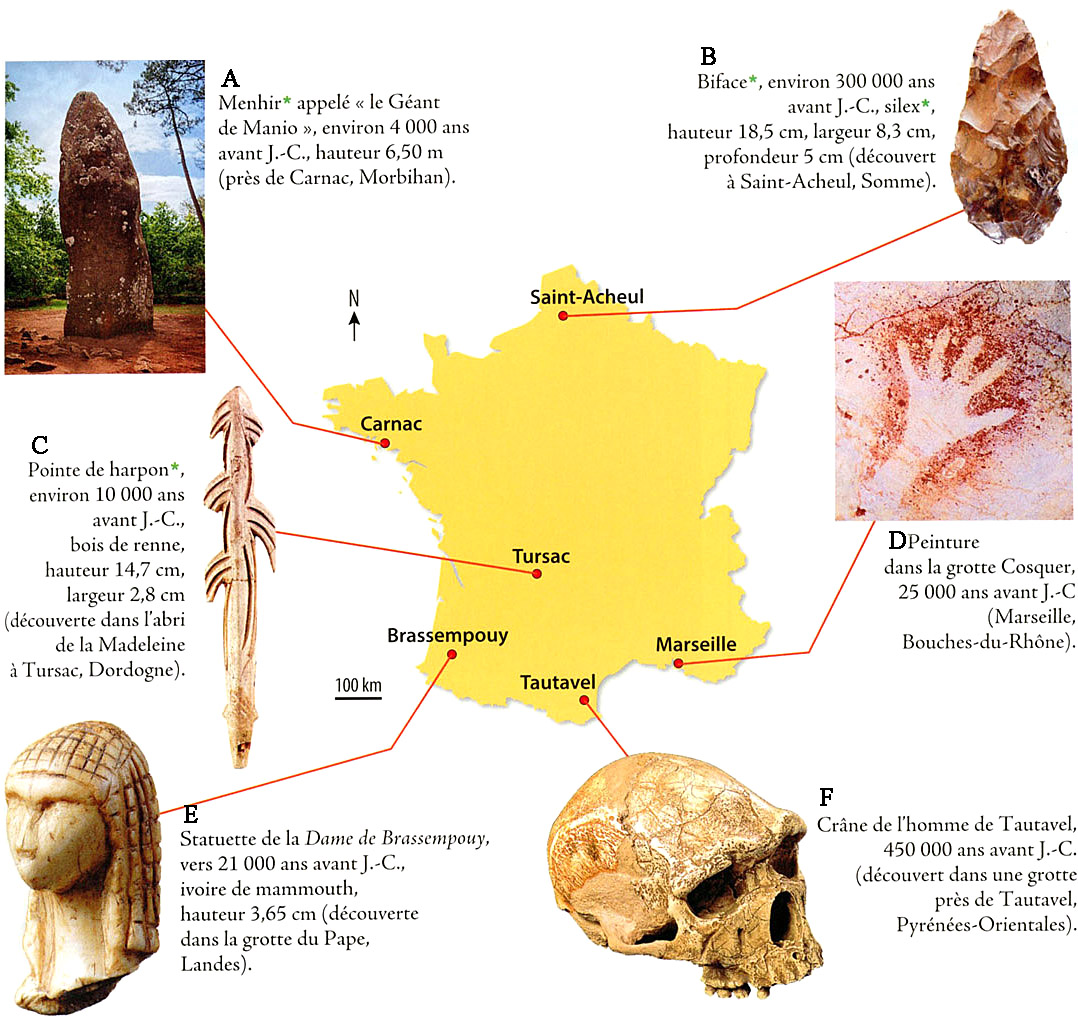 Les premières traces humaines sur le territoire français (d’après le manuel Hachette, CM1, 2016)
La Préhistoire
TD1
Les êtres humains de la préhistoire en France
Introduction
Qu’est-ce que la préhistoire ?


L’ apparition récente de la Préhistoire


• Une science « jeune » où les connaissances sont régulièrement renouvelées
I) Aux origines de l’espèce
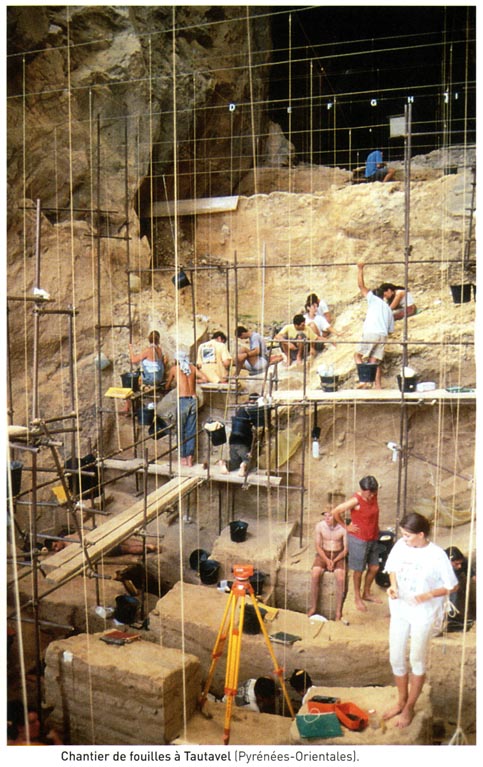 Le travail sur les traces des premiers hommes
L’archéologie : étude des restes matériels laissés par les civilisations anciennes (précédentes)
I) Aux origines de l’espèce
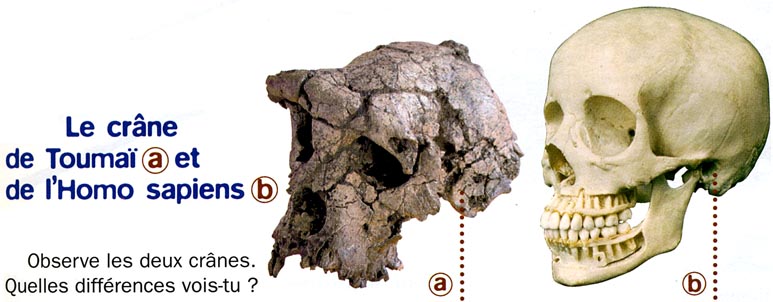 2) Les premiers hommes
7 millions d’années
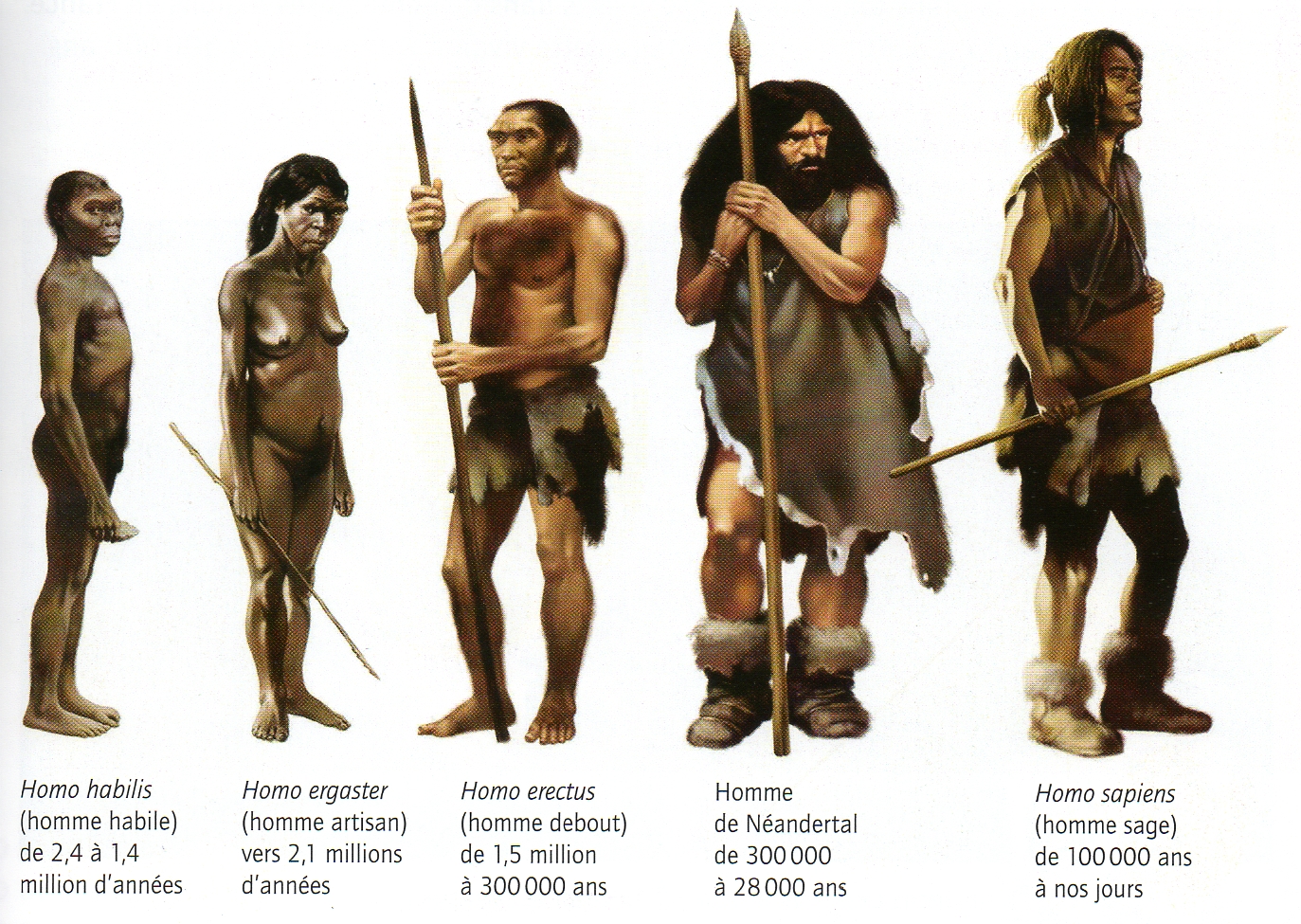 Attention à une vision linéaire de la succession des hominidés
I) Aux origines de l’espèce
2) Les premiers hommes
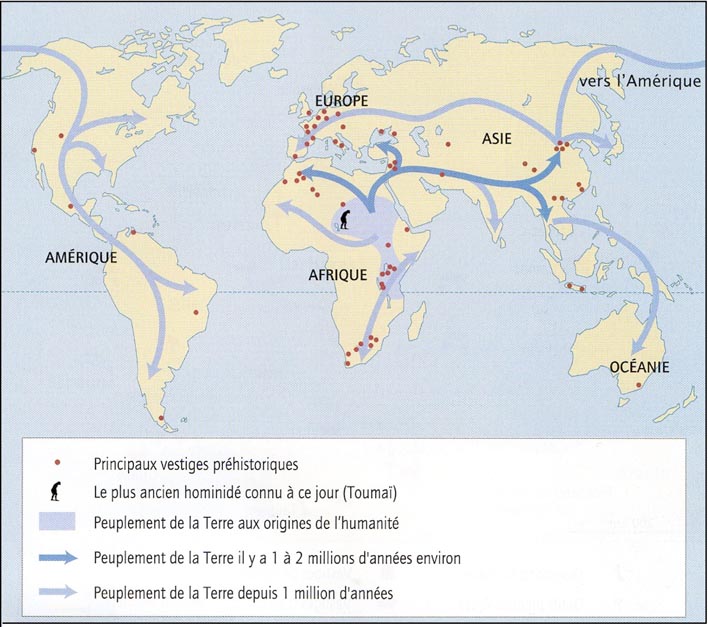 I) Aux origines de l’espèce
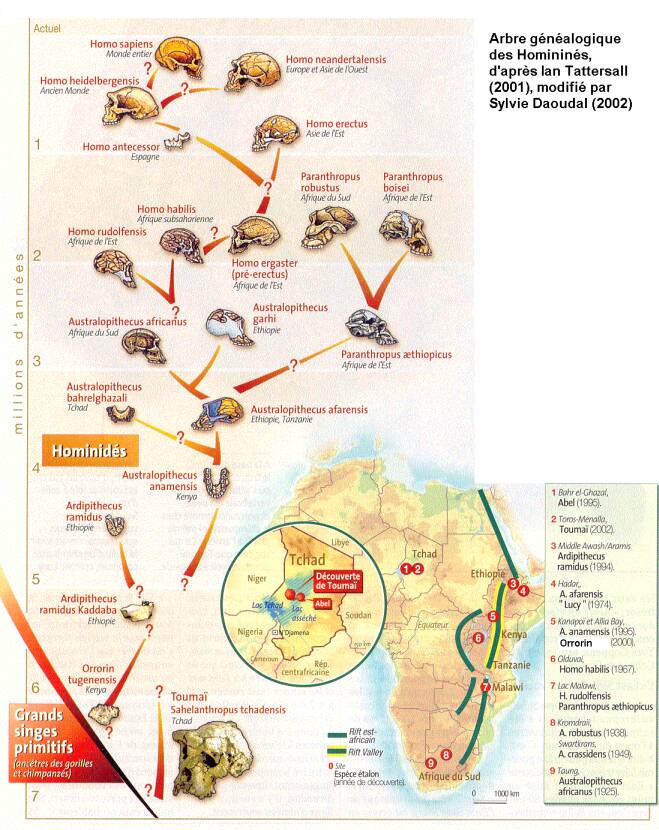 2) Les premiers hommes
« homo » (bipédie,
crâne, capacité vocale…)
Une généalogie qui demeure en grande partie inconnue
I) Aux origines de l’espèce
2) Le peuplement en France
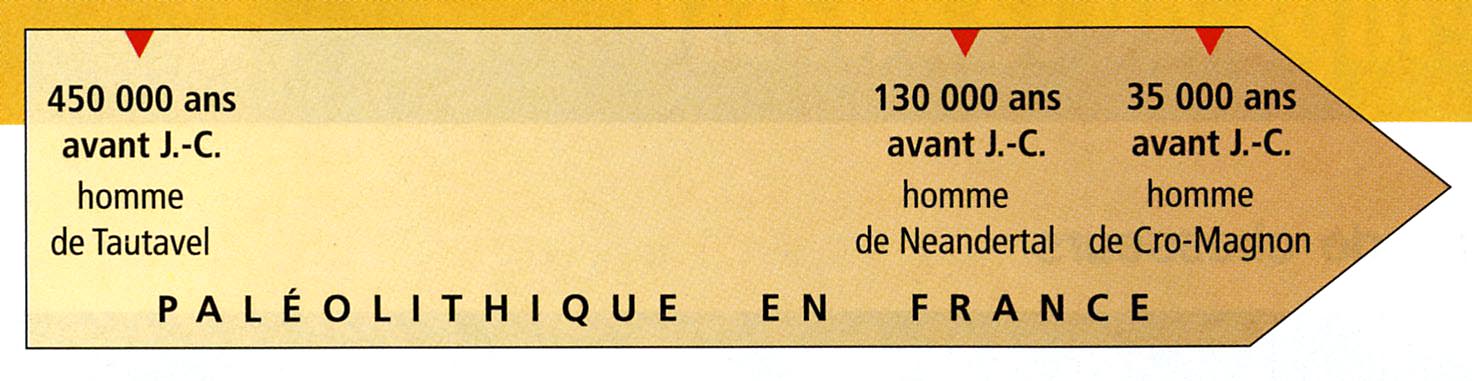 II) Deux modes de vie successifs ?
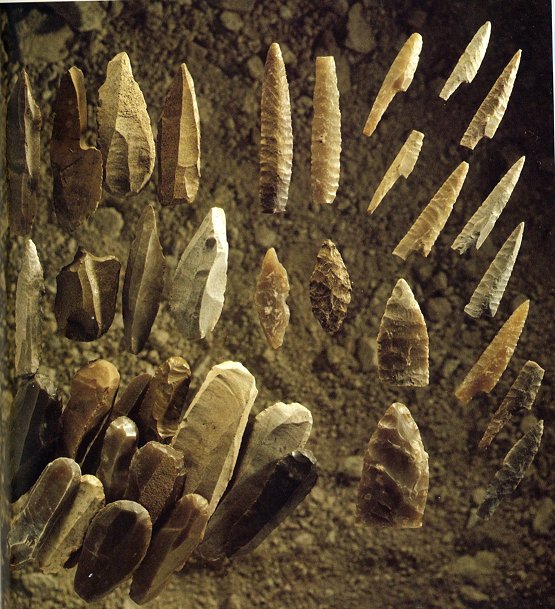 1) Le Paléolithique
Les outils
La maîtrise du feu
L’habitat
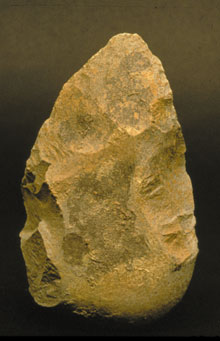 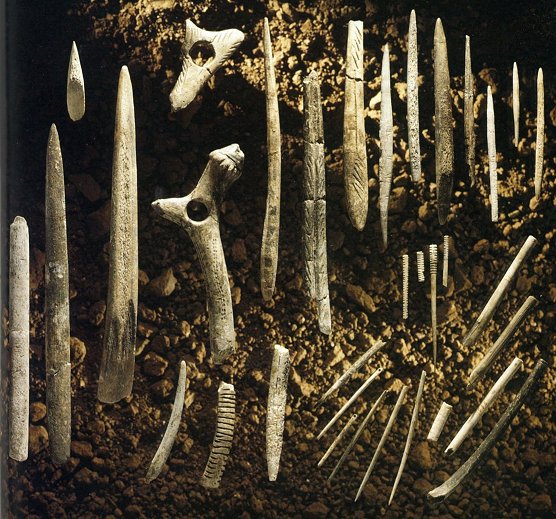 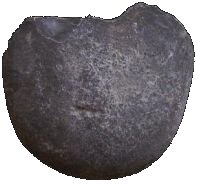 II) Deux modes de vie successifs ?
2) Le Néolithique
Quel processus ?
Le polissage
La sédentarisation
Le début des cultures et de l’élevage
La céramique
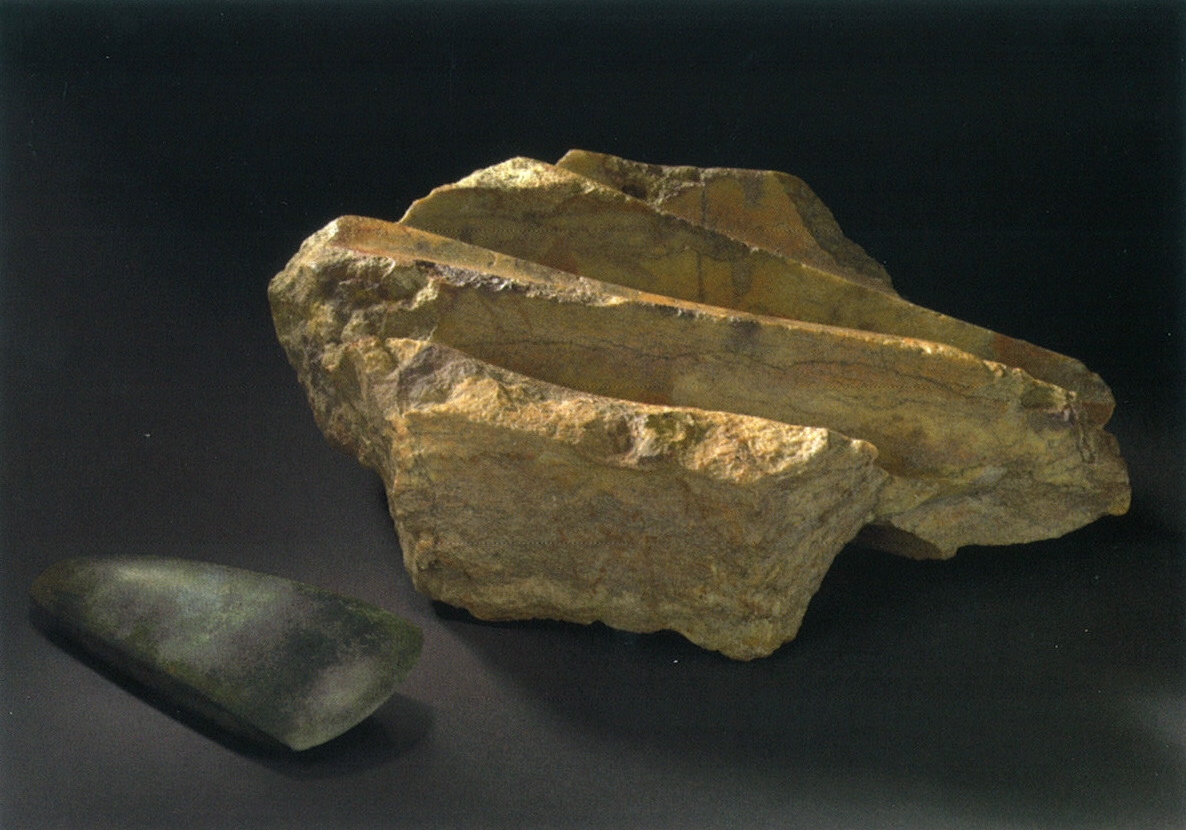 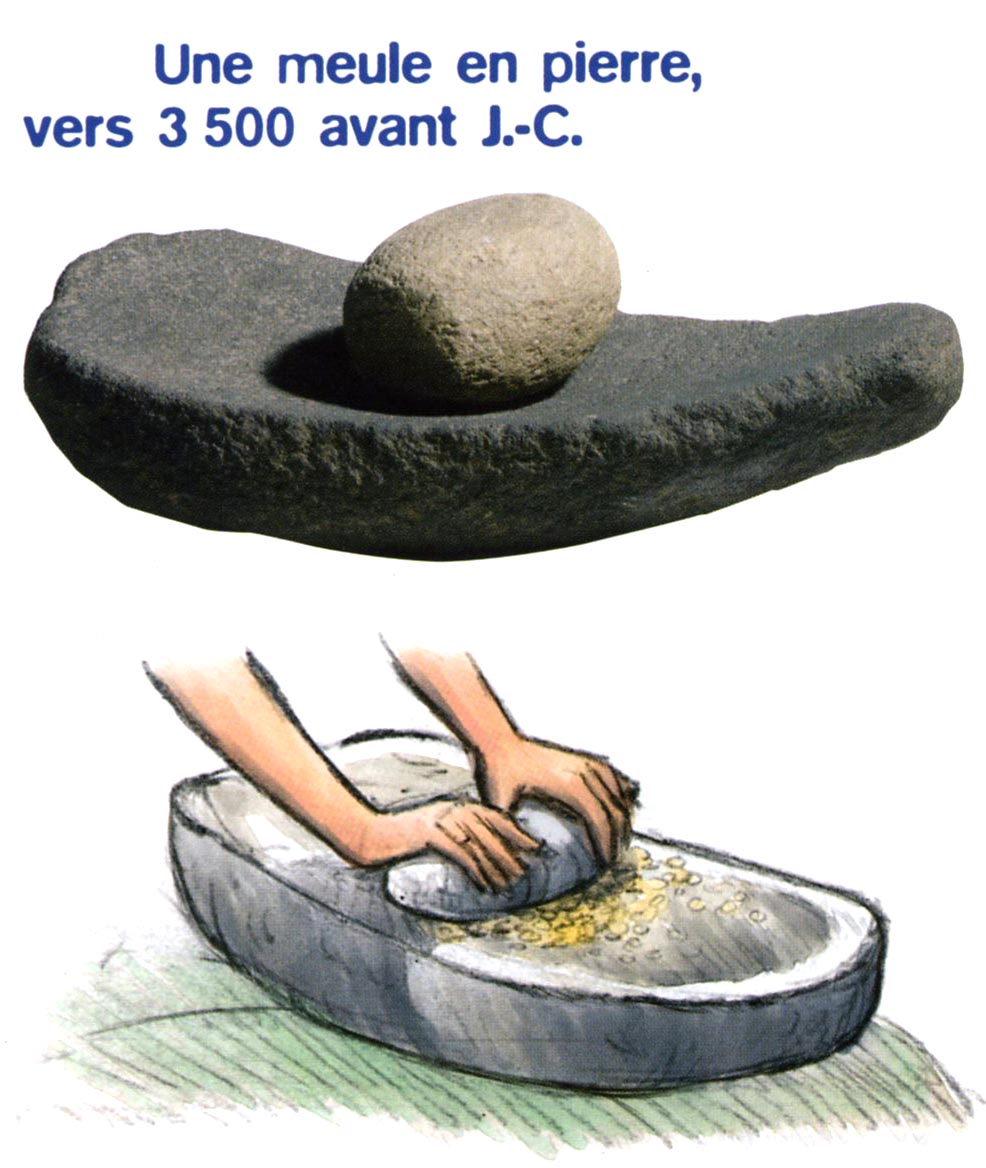 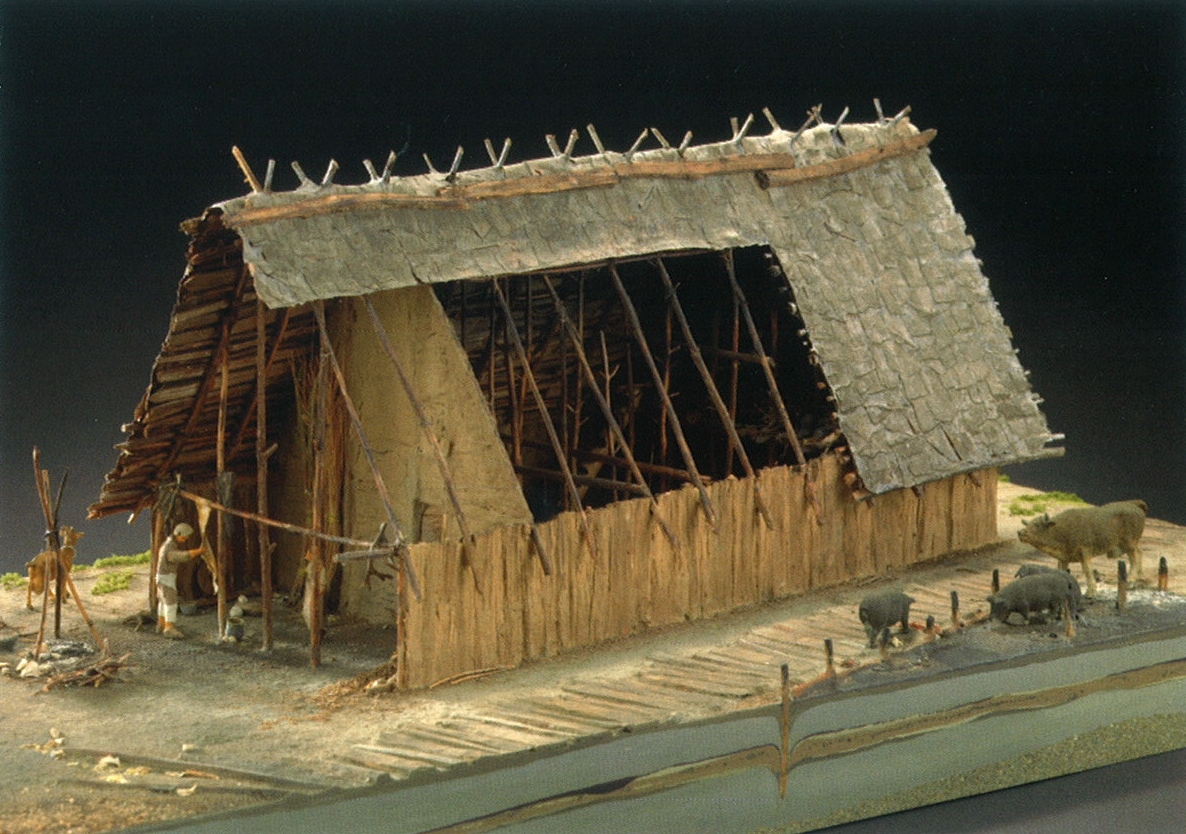 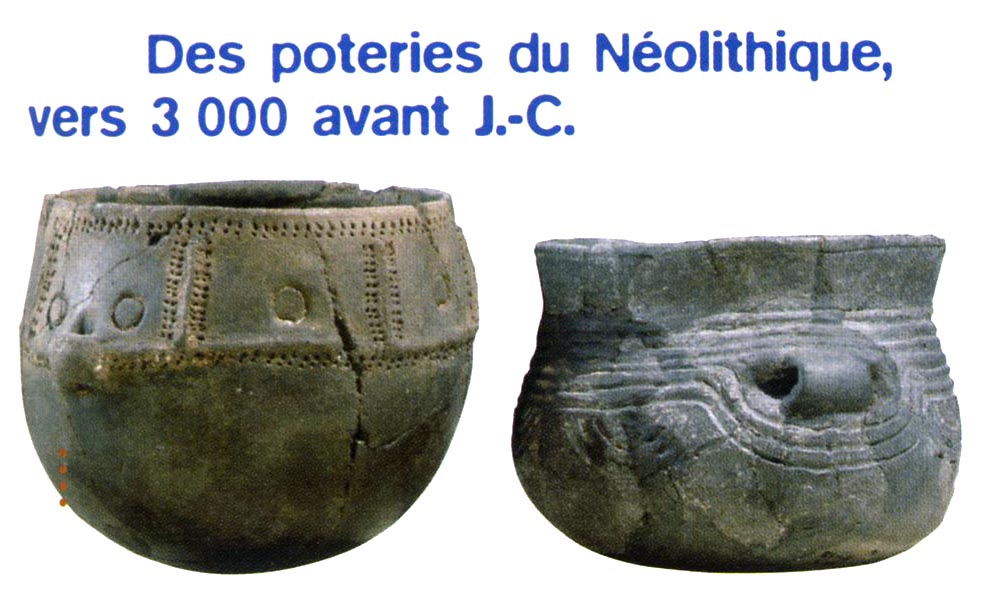 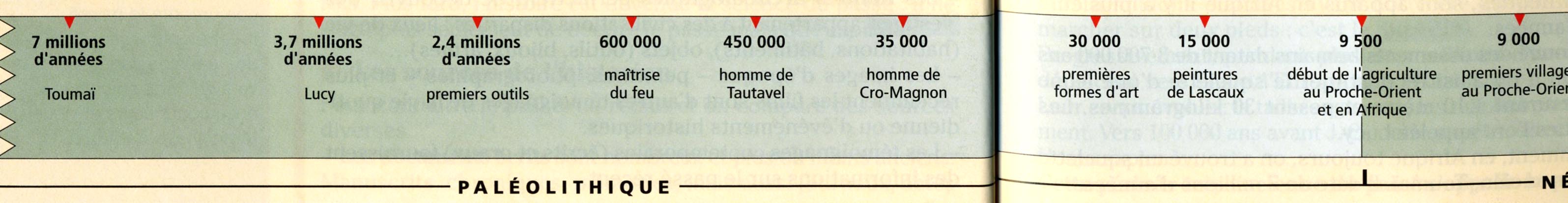 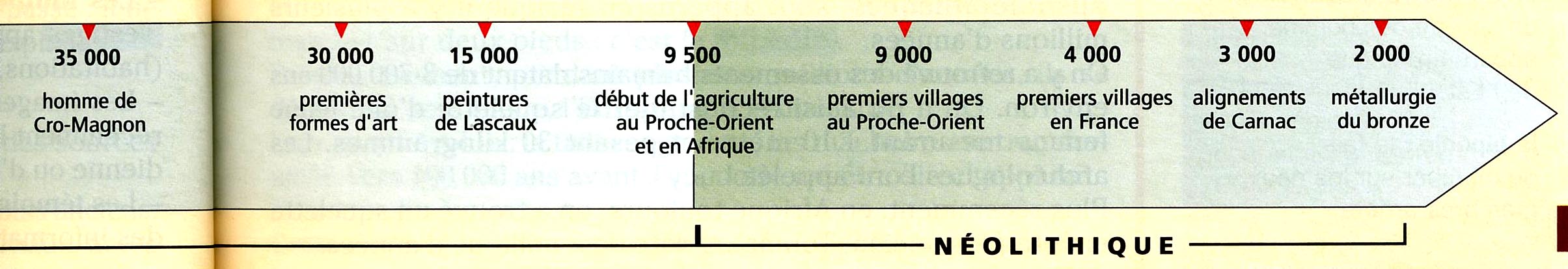 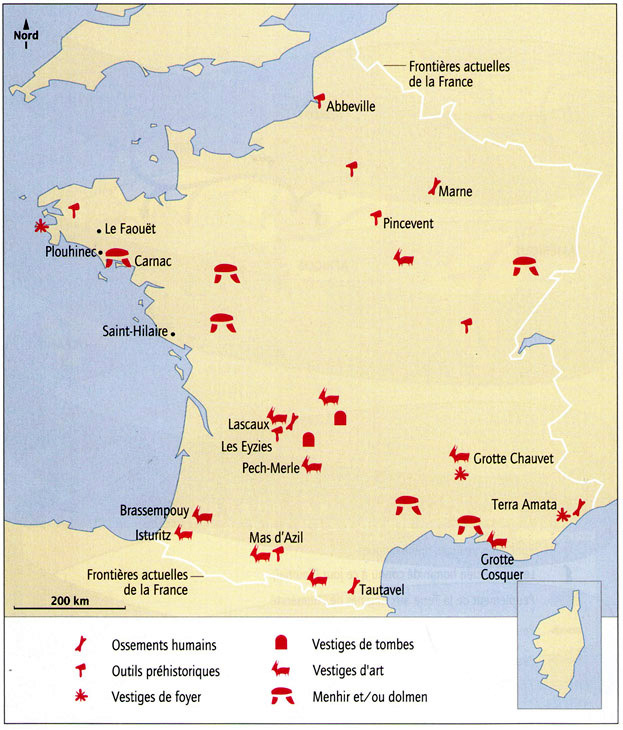 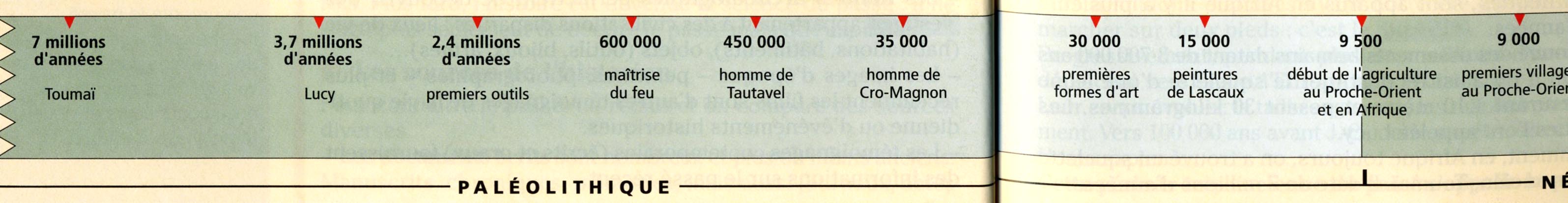 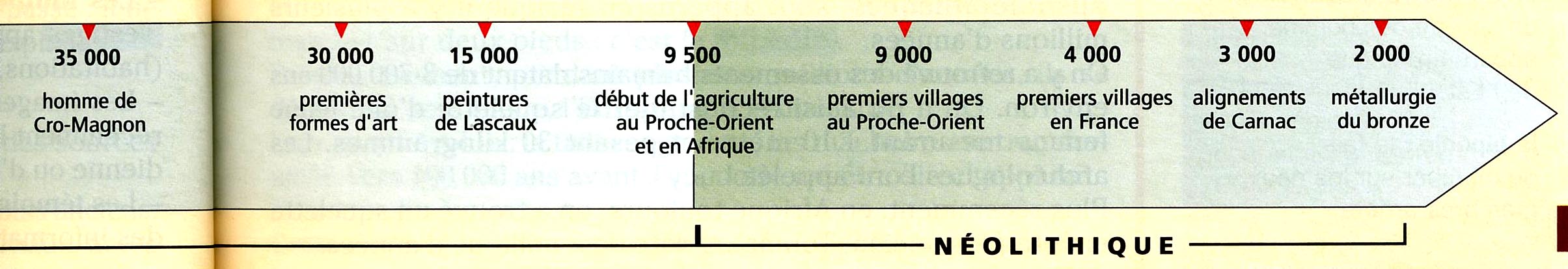 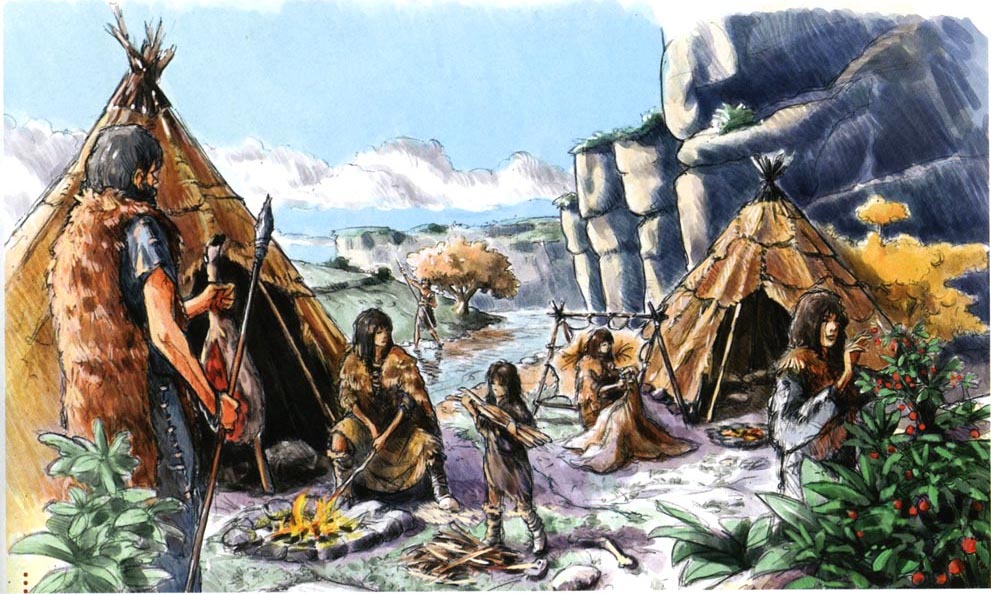 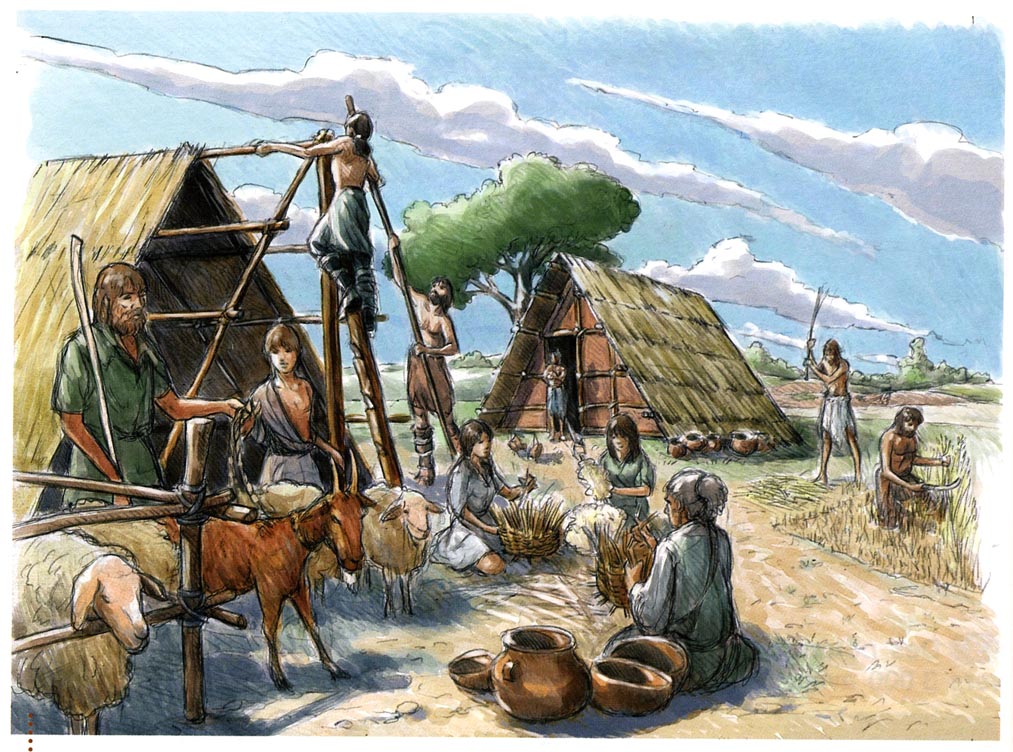 Images de reconstitution de la vie au Paléolithique et au Néolithique
III) L’âge des métaux
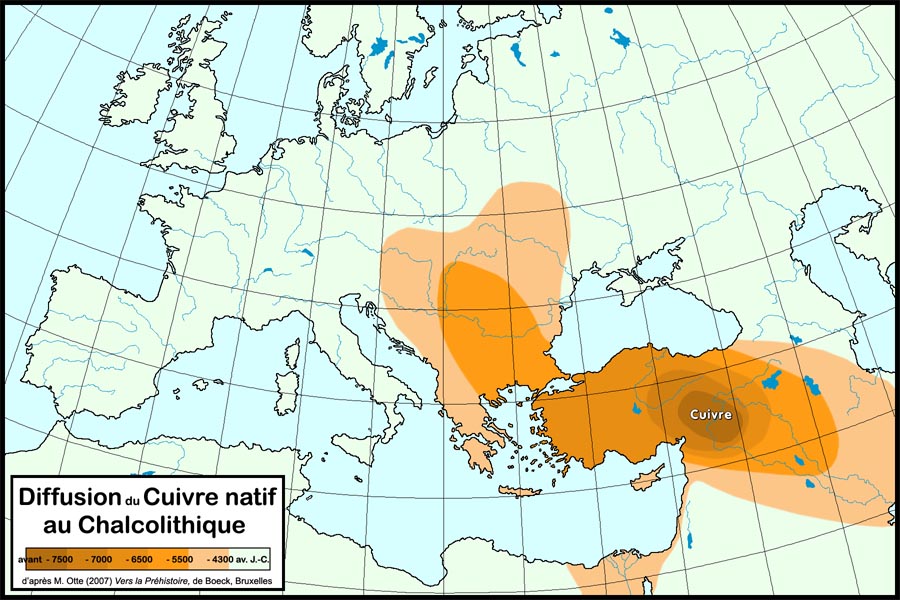 1) 3 âges
- L’âge du cuivre
(Chalcolithique) 
- L’âge du bronze
- L’âge du fer
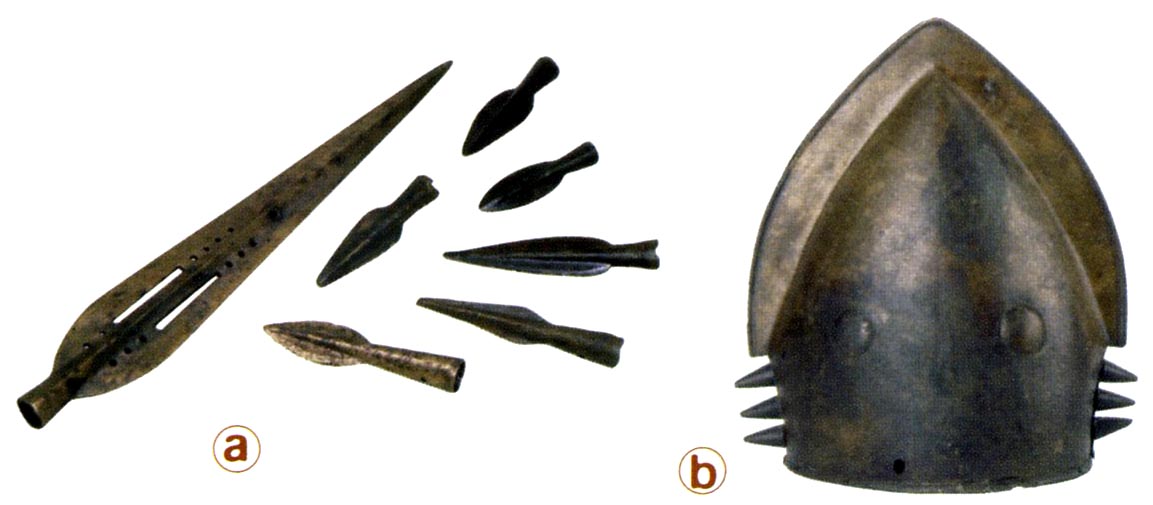 III) L’âge des métaux
2) Les conséquences du Néolithique (et de l’âge des métaux) sur la vie sociale
• La croissance démographique

• Une organisation sociale beaucoup plus complexe (division poussée du travail)

• L’augmentation de la violence ?
IV) Le développement d’une vie spirituelle
1) Au Paléolithique, les traces de l’apparition d’une vie symbolique
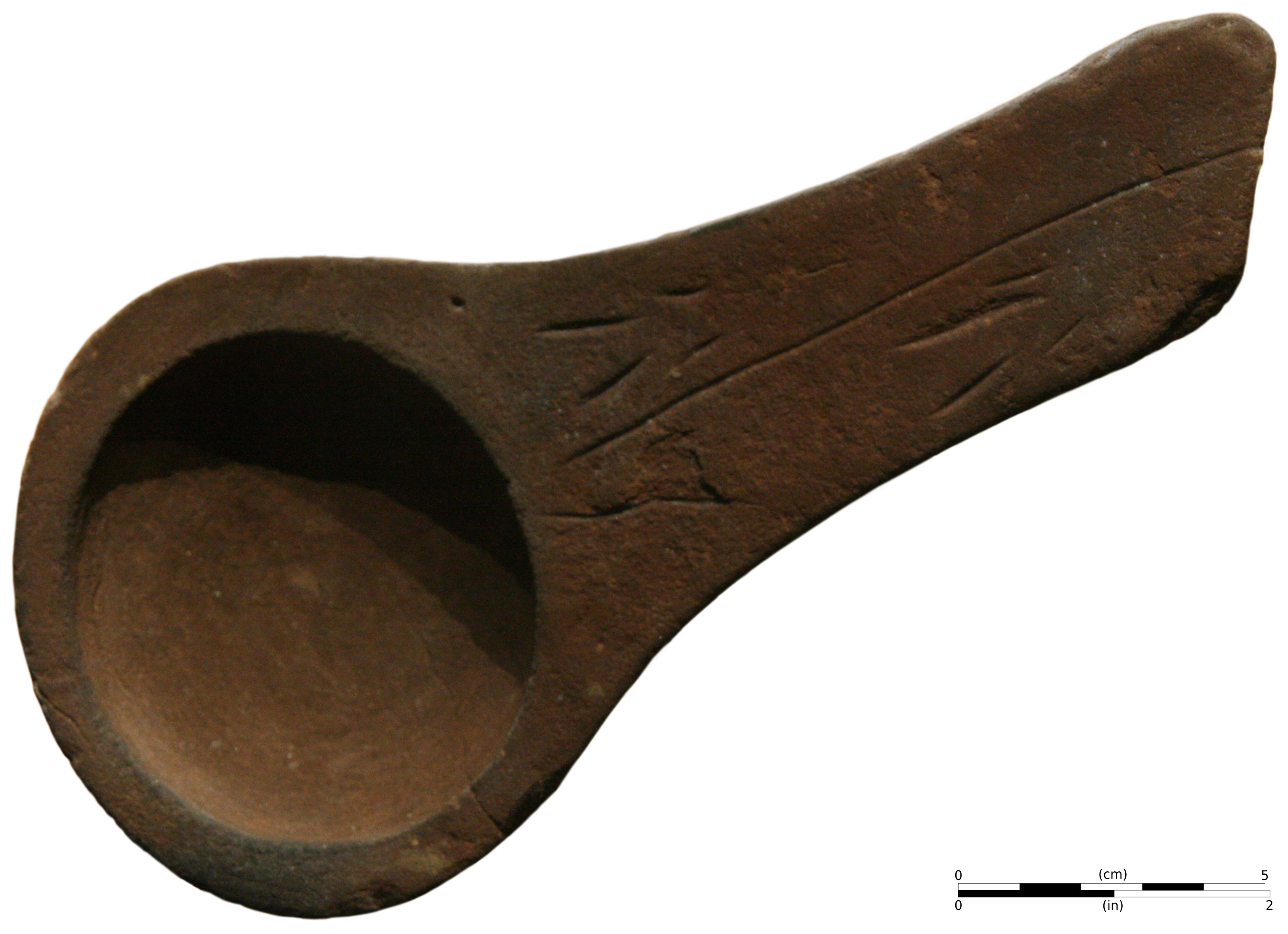 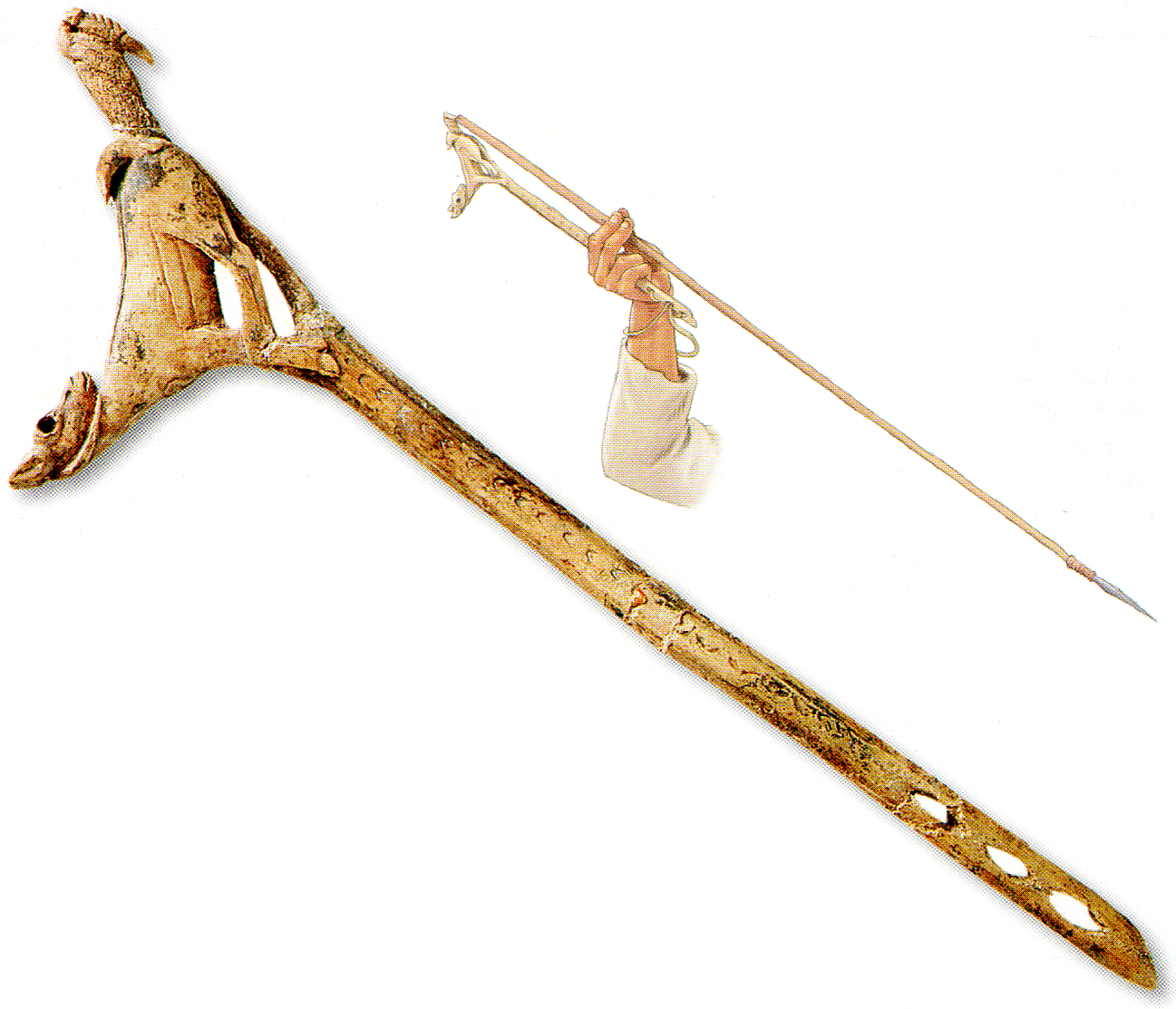 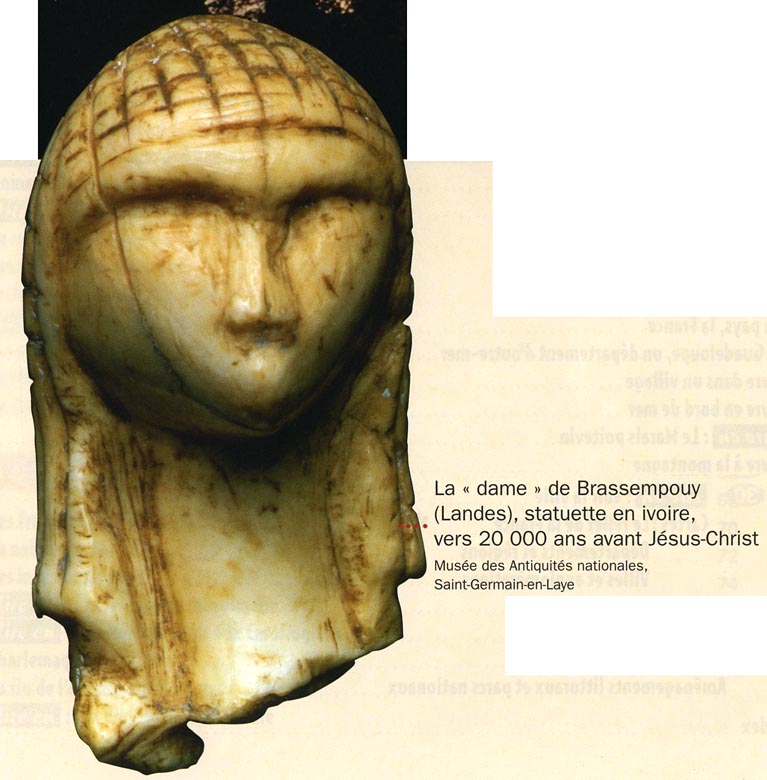 Lampe à huile
Propulseur
IV) Le développement d’une vie spirituelle
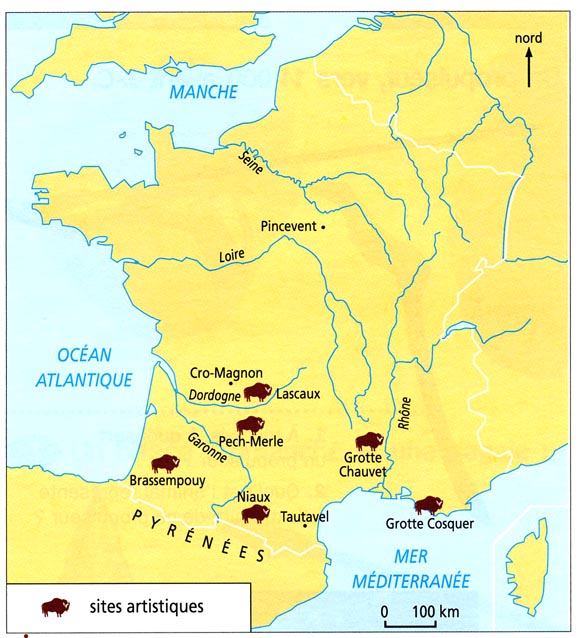 2) L’art pariétal au Paléolithique
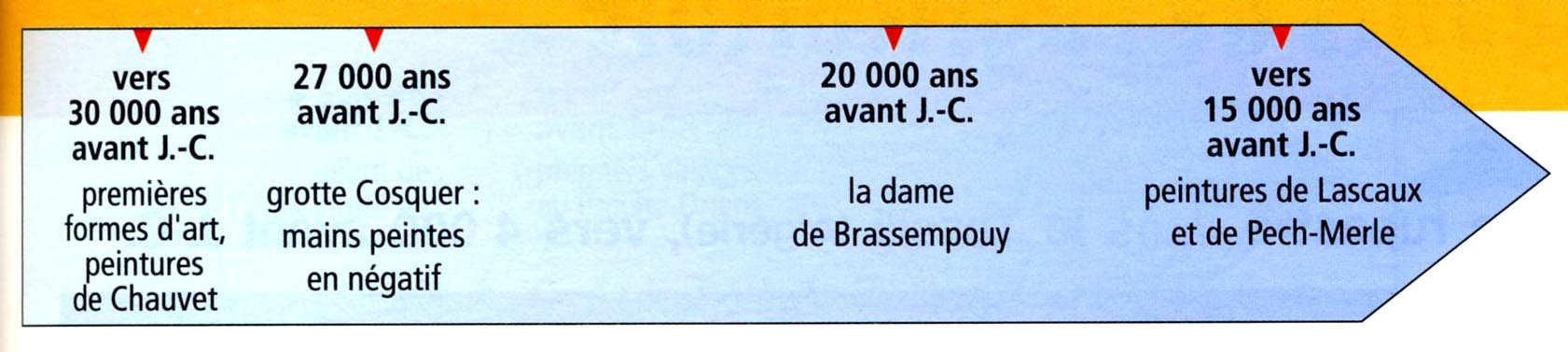 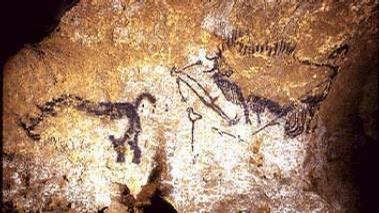 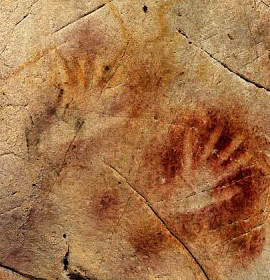 IV) Le développement d’une vie spirituelle
3) Au Néolithique, la naissance des divinités
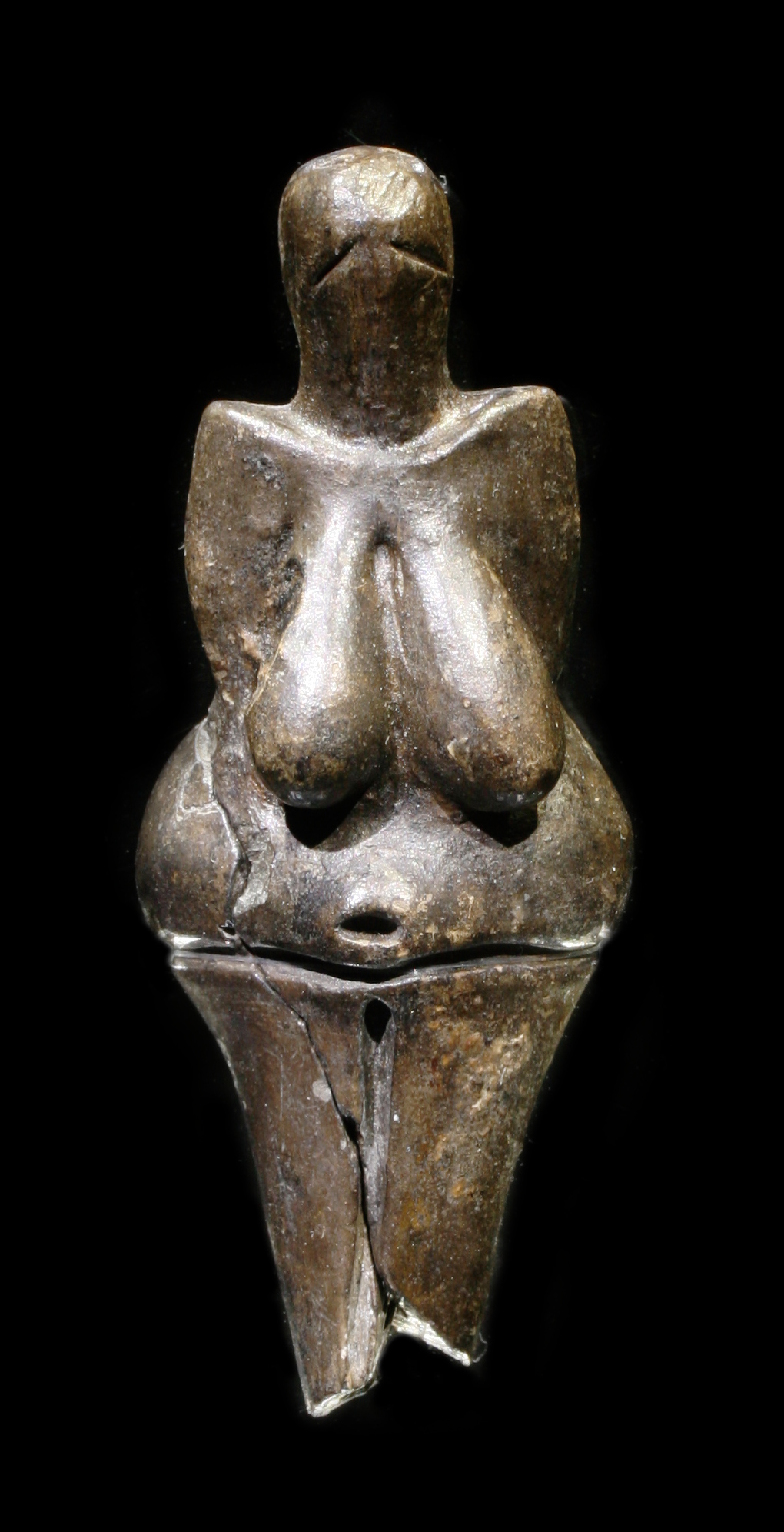 IV) Le développement d’une vie spirituelle
4) Au Néolithique, le culte des morts à travers les mégalithes
Dolmens
Menhirs
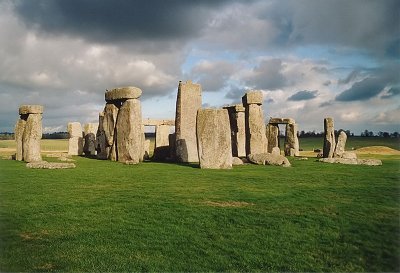 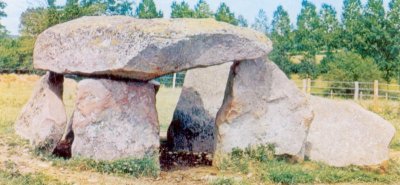 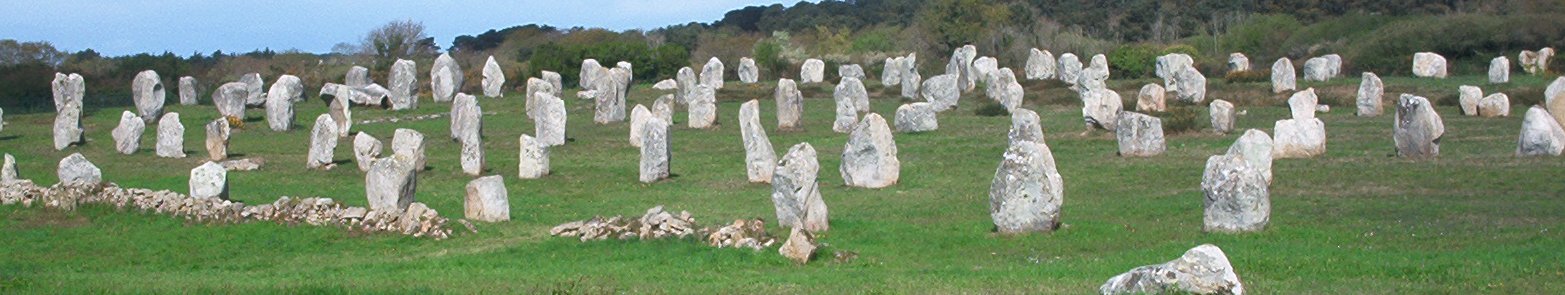 Hatier, 2016
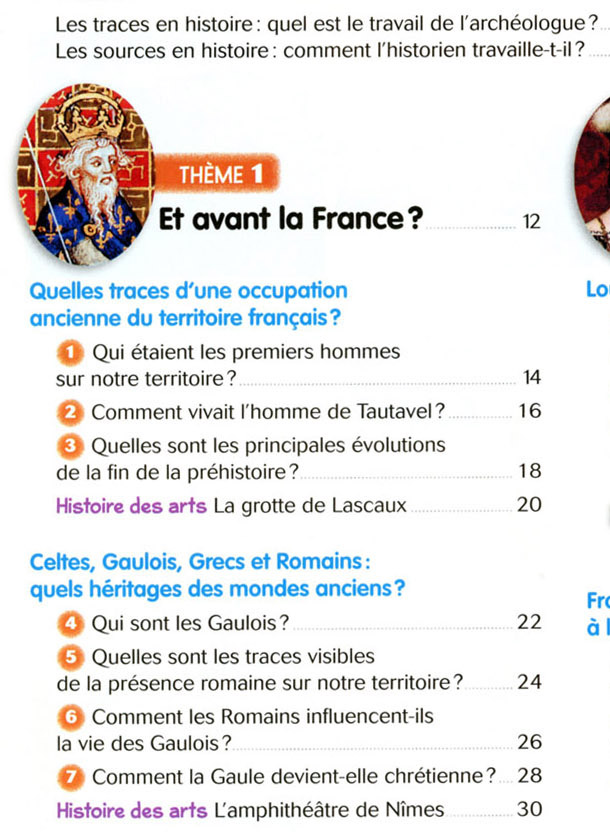 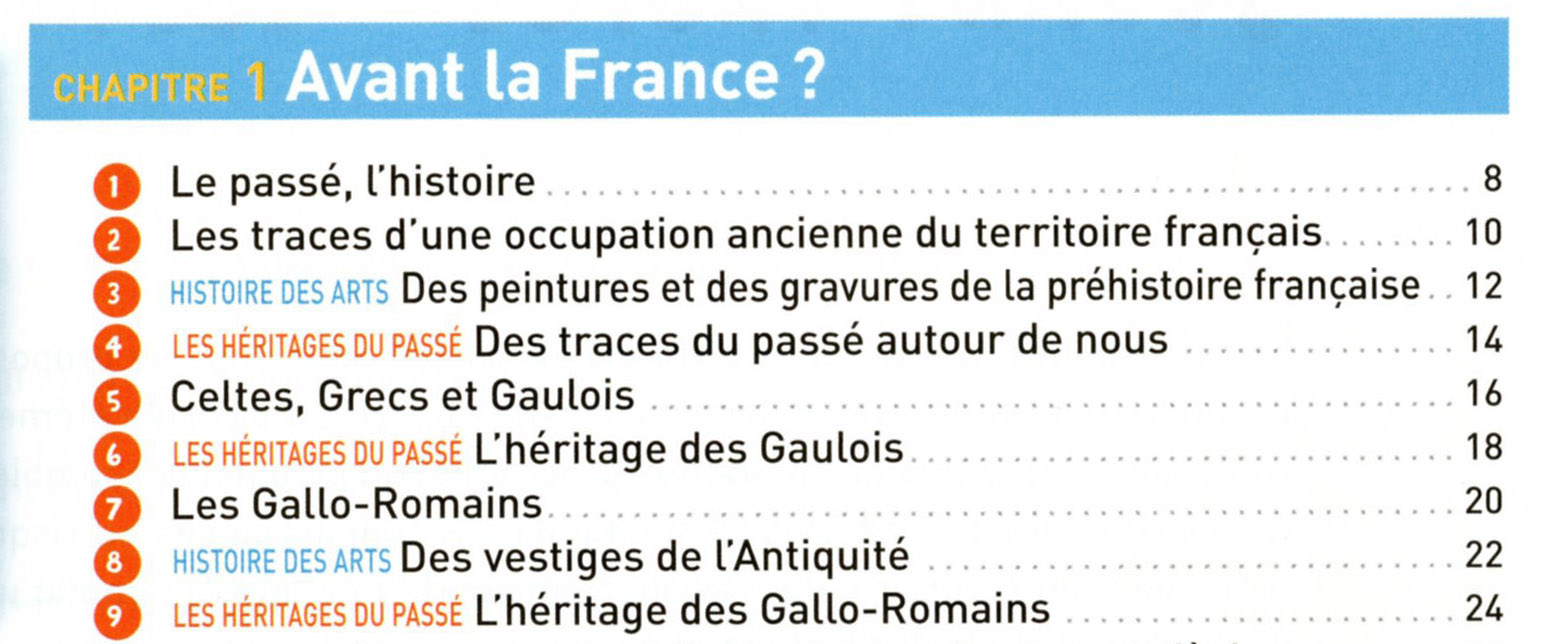 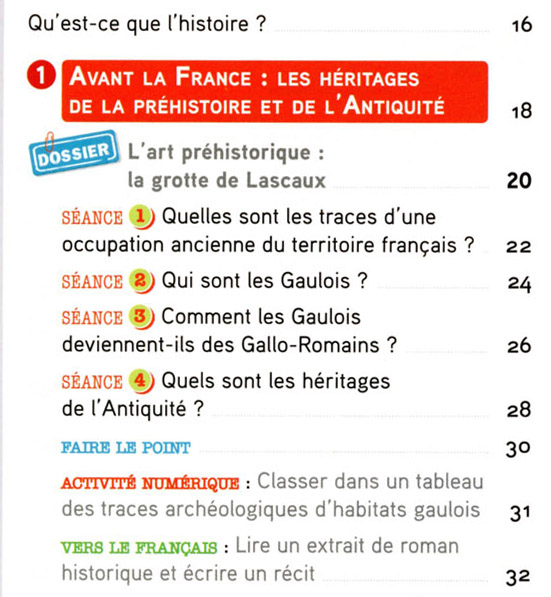 Hachette, 2016
Belin, 2016
Hachette, HG, CM1, 2016
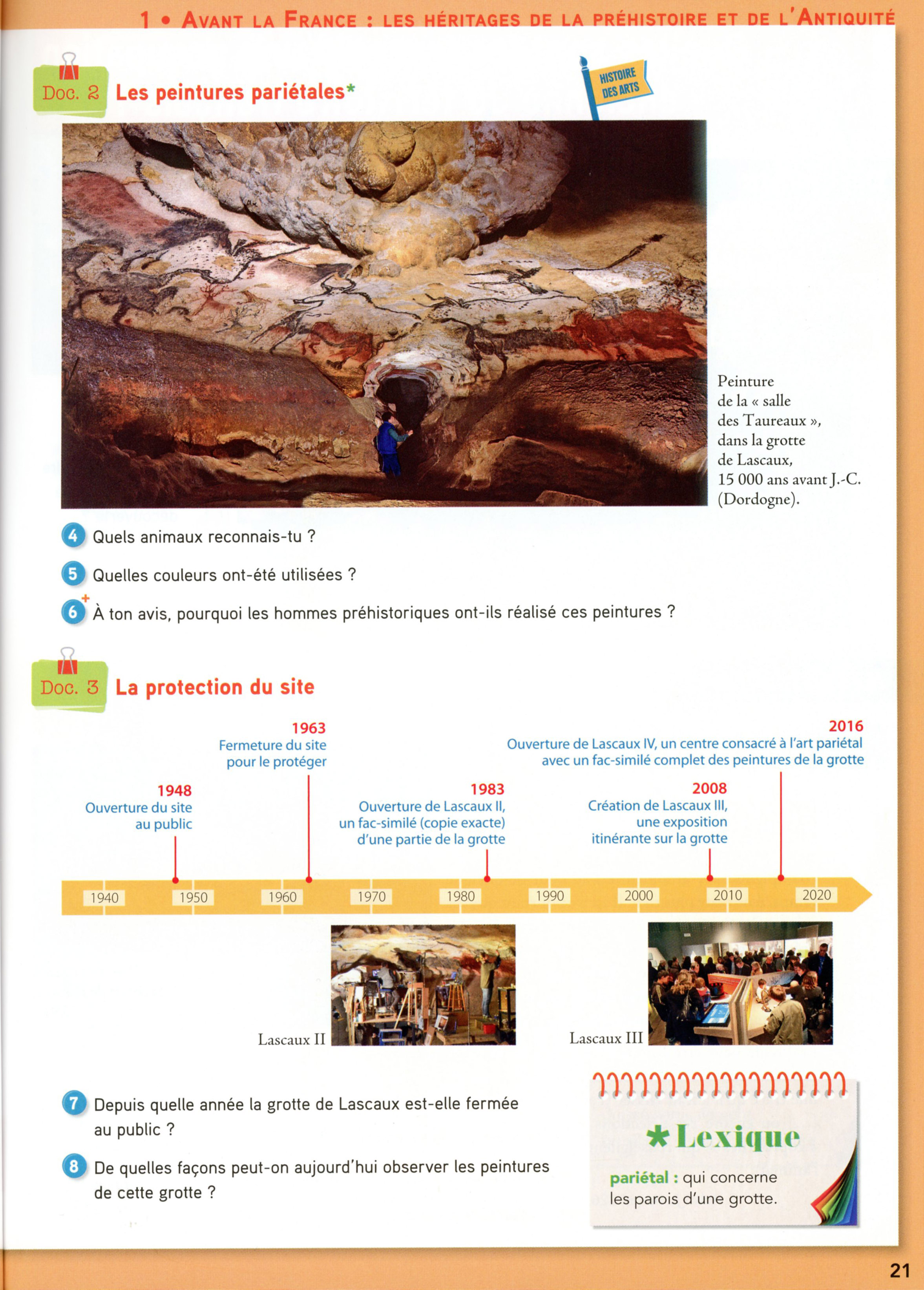 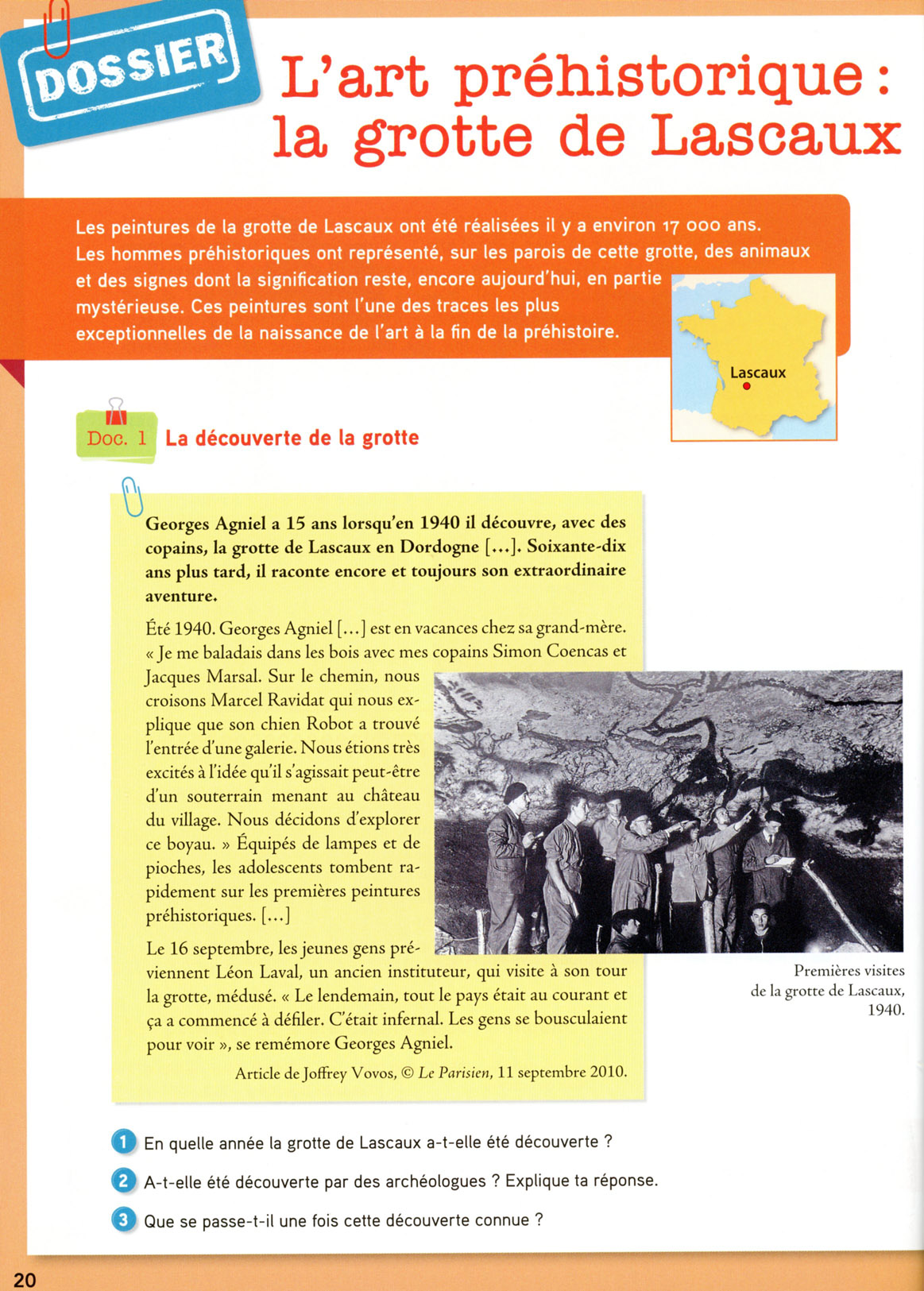 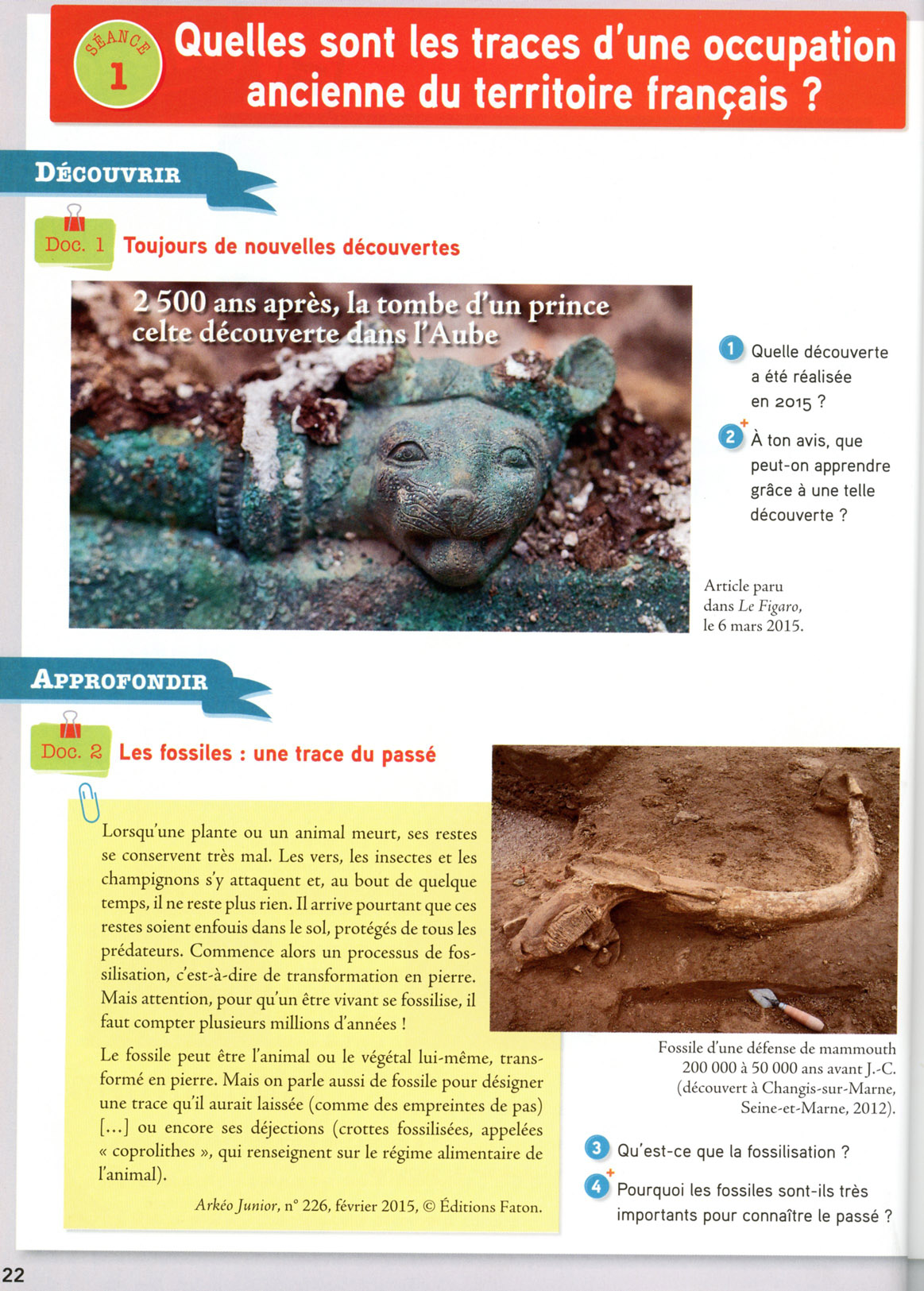 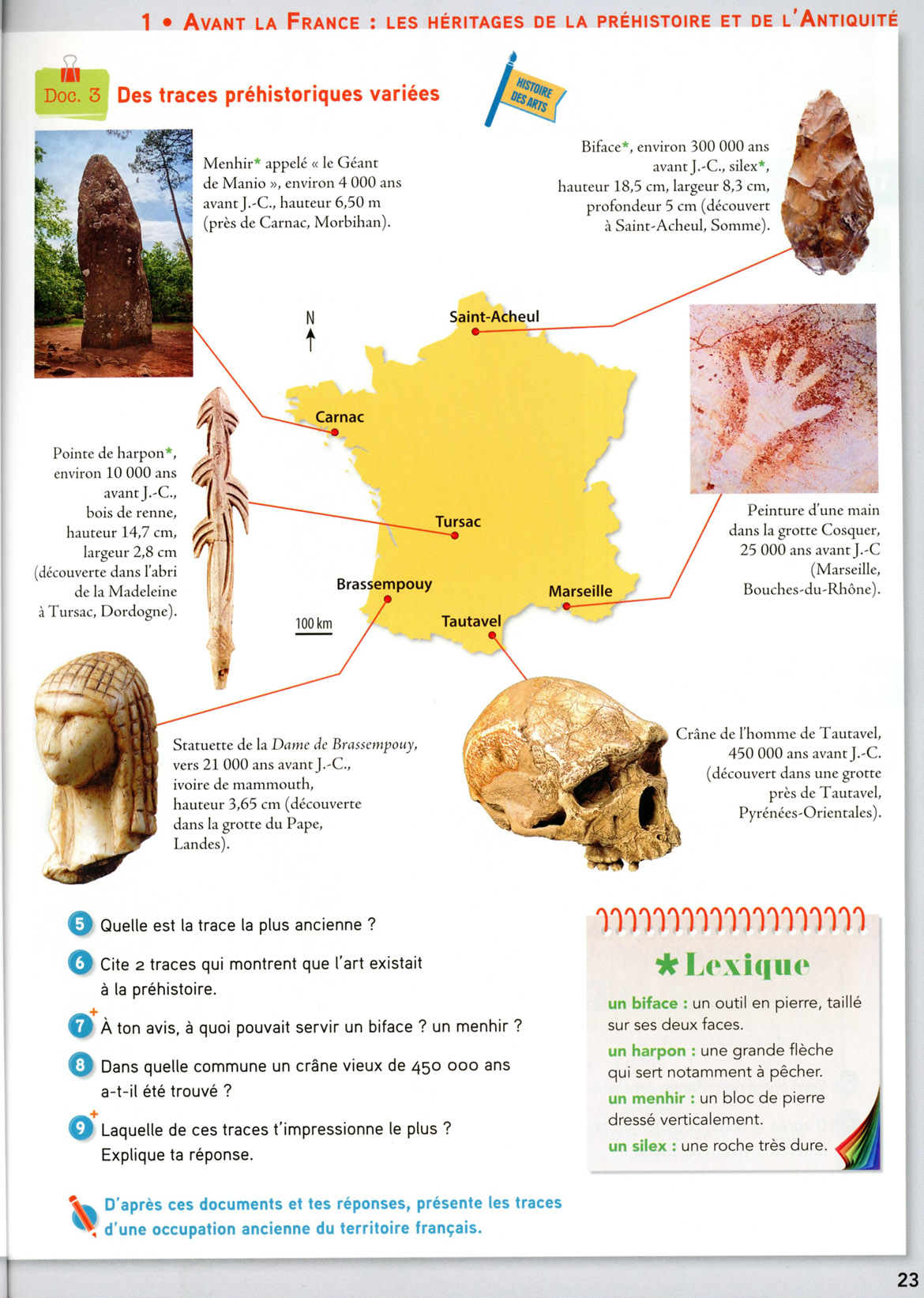 Hatier, Histoire, CM, 2016
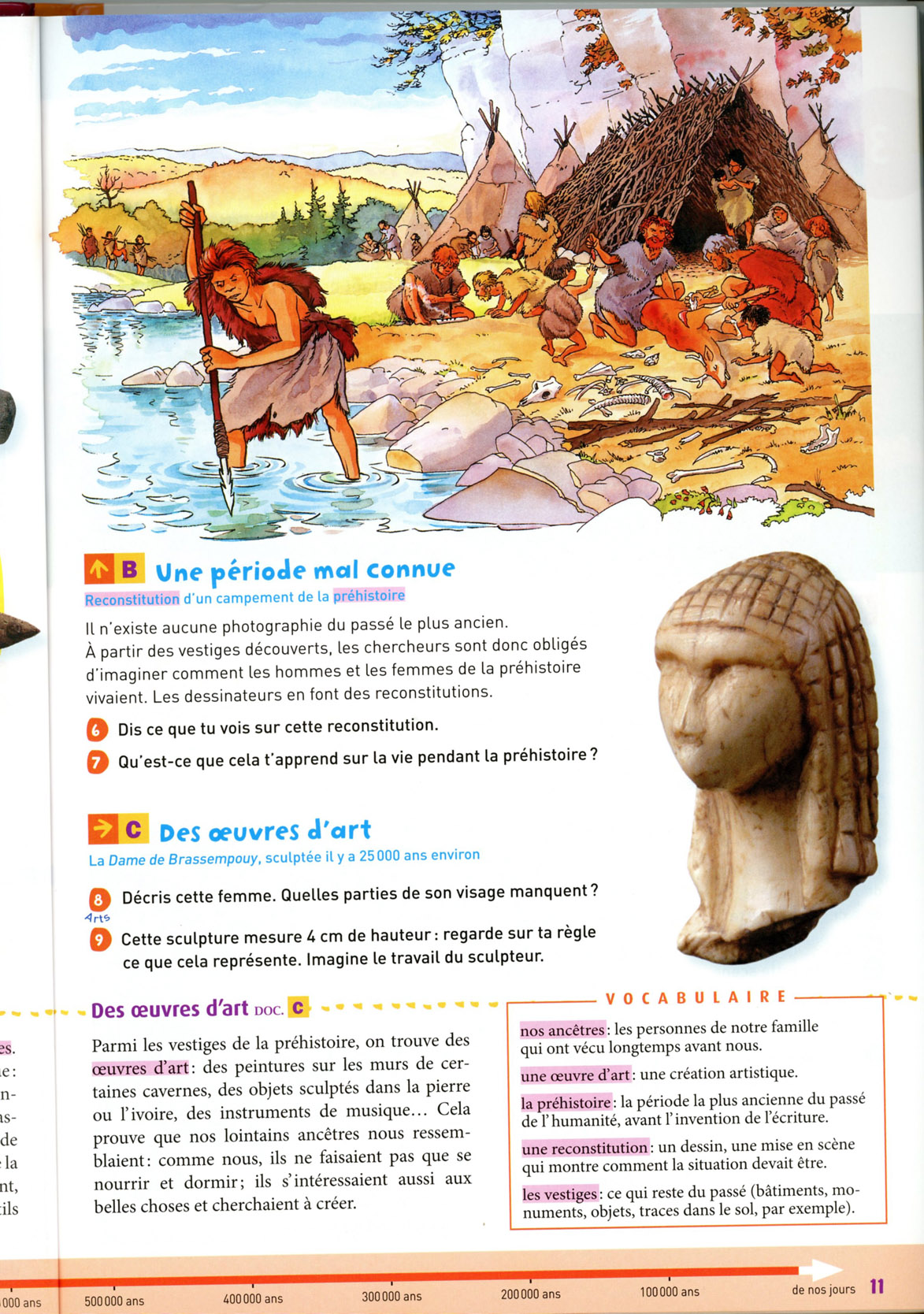 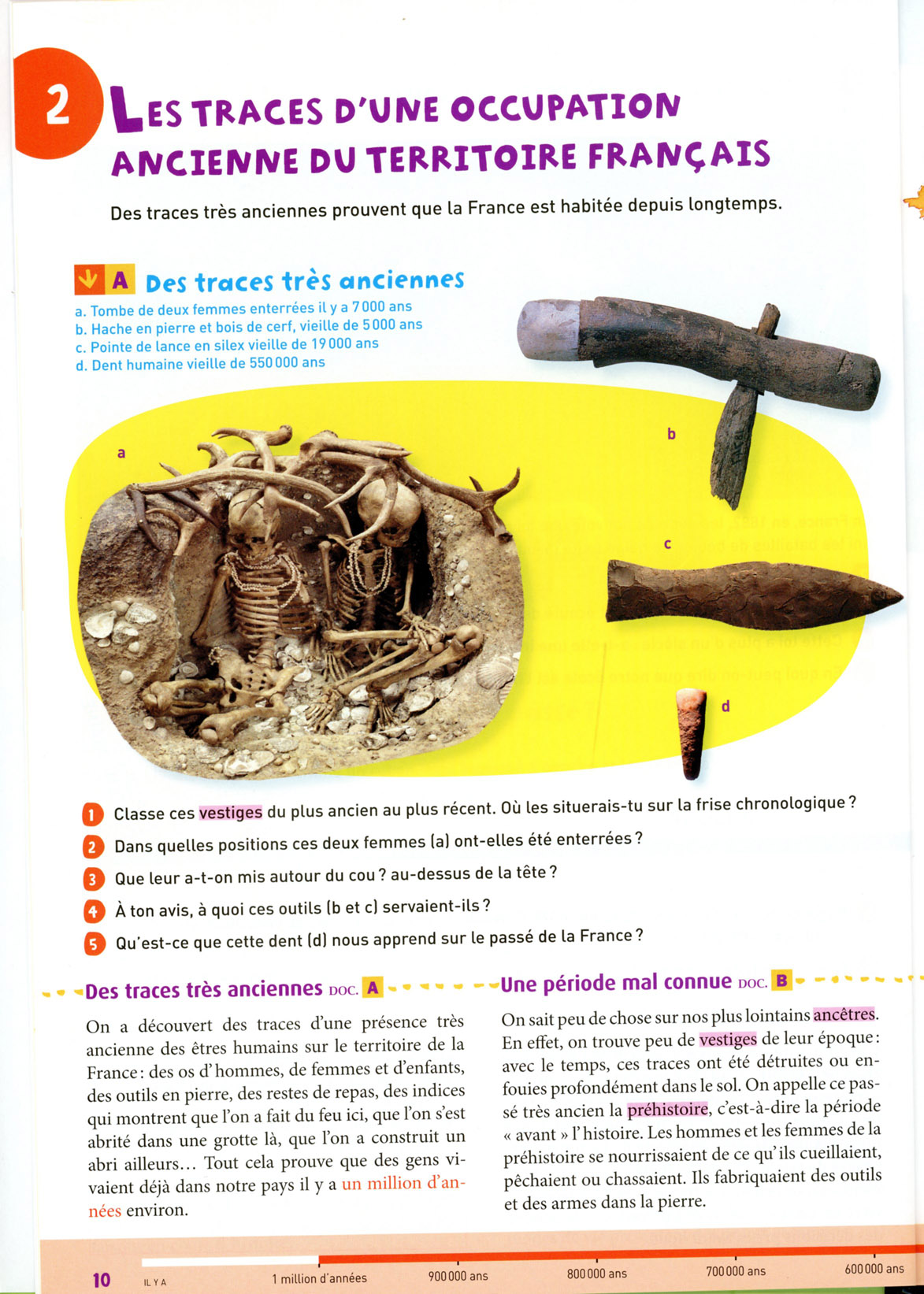 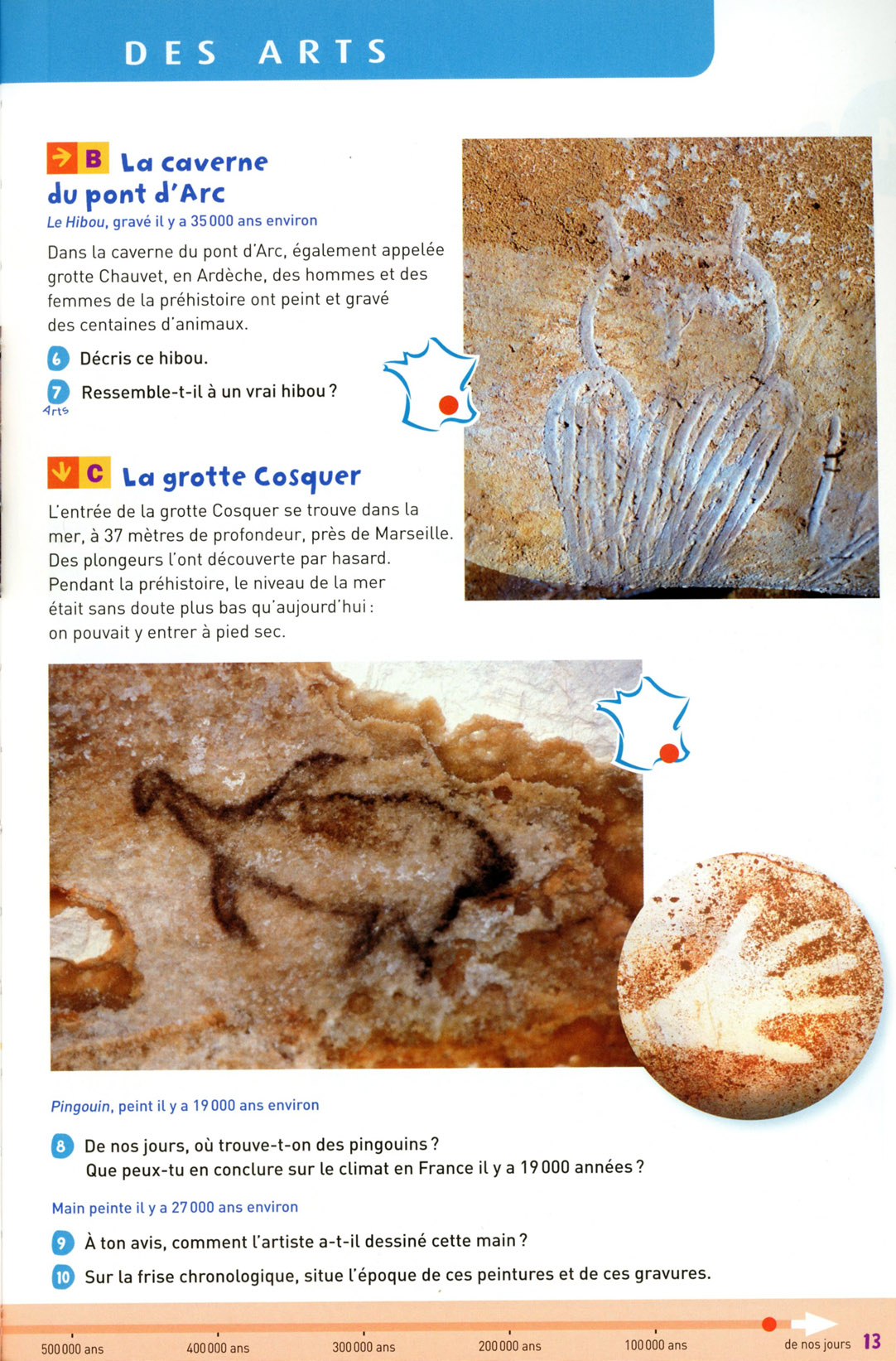 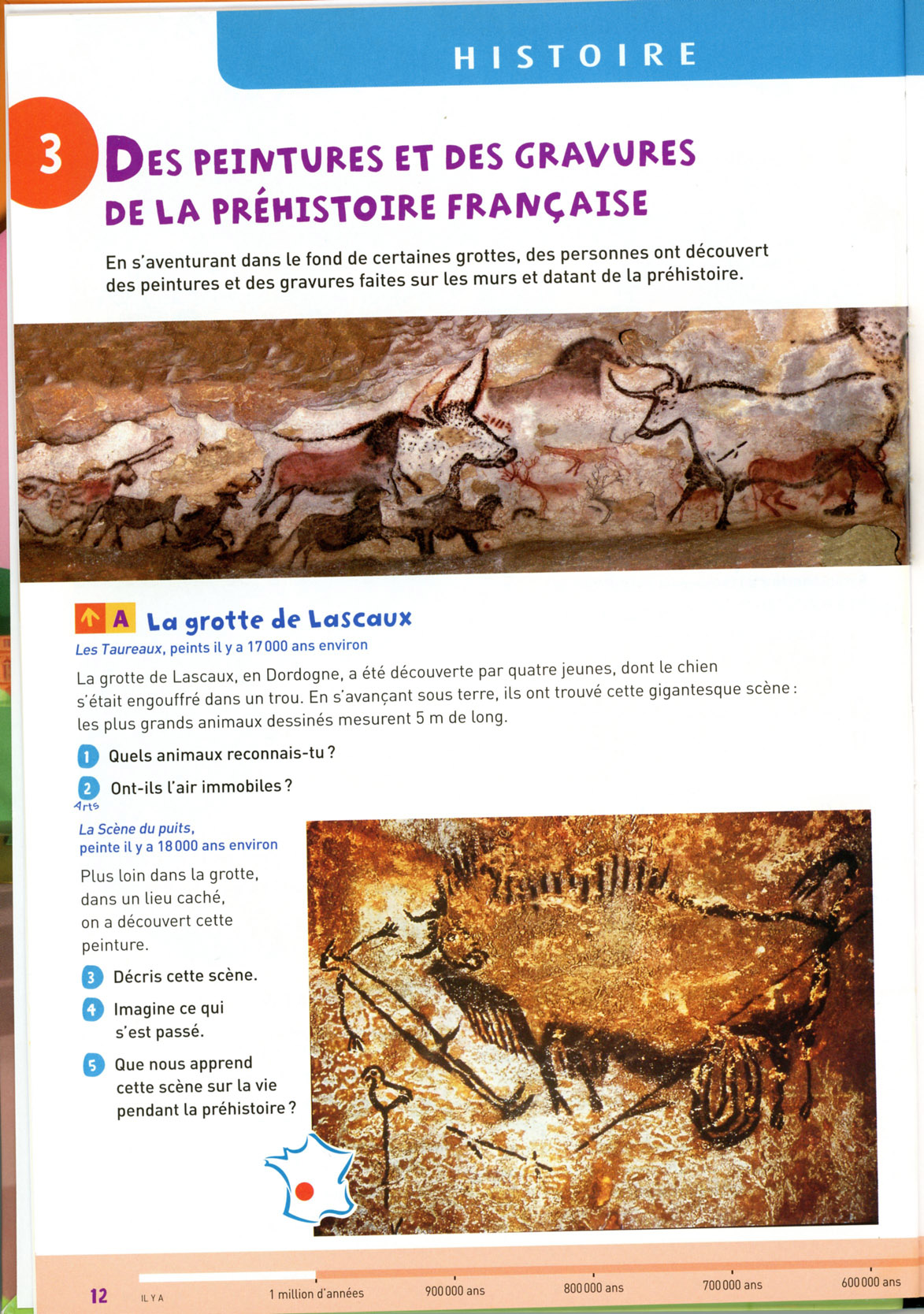 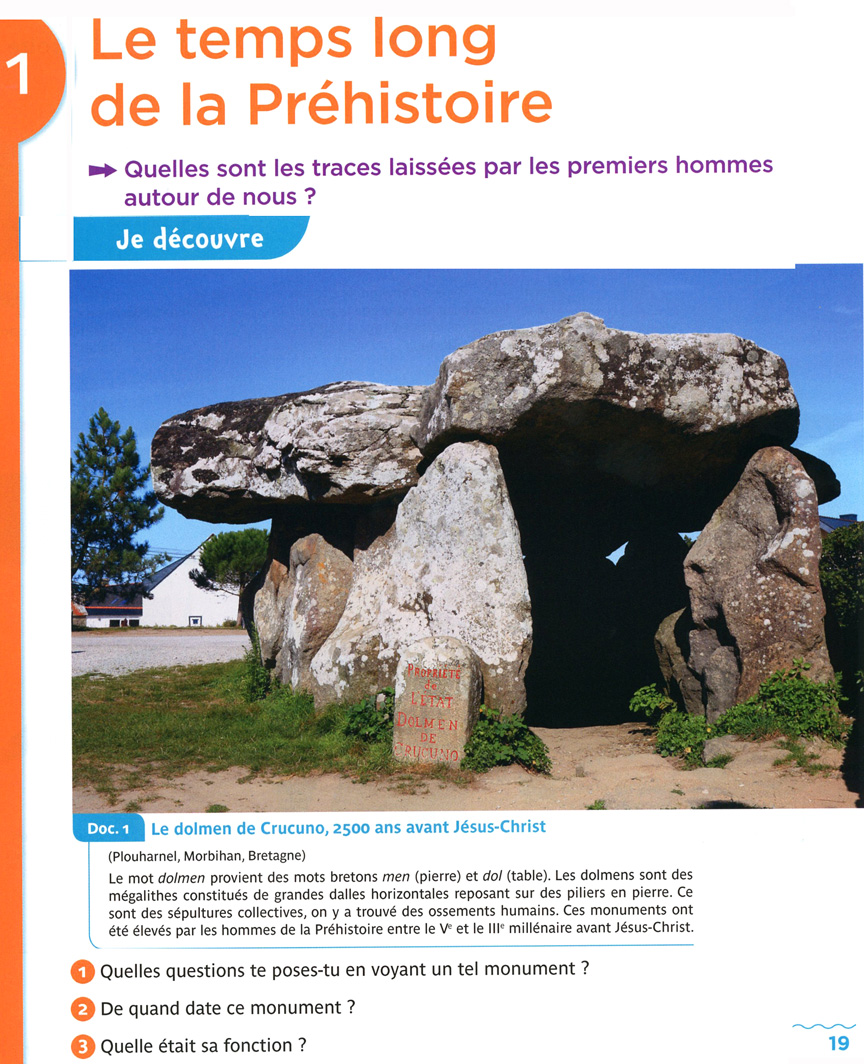 Magnard, CM, 2017
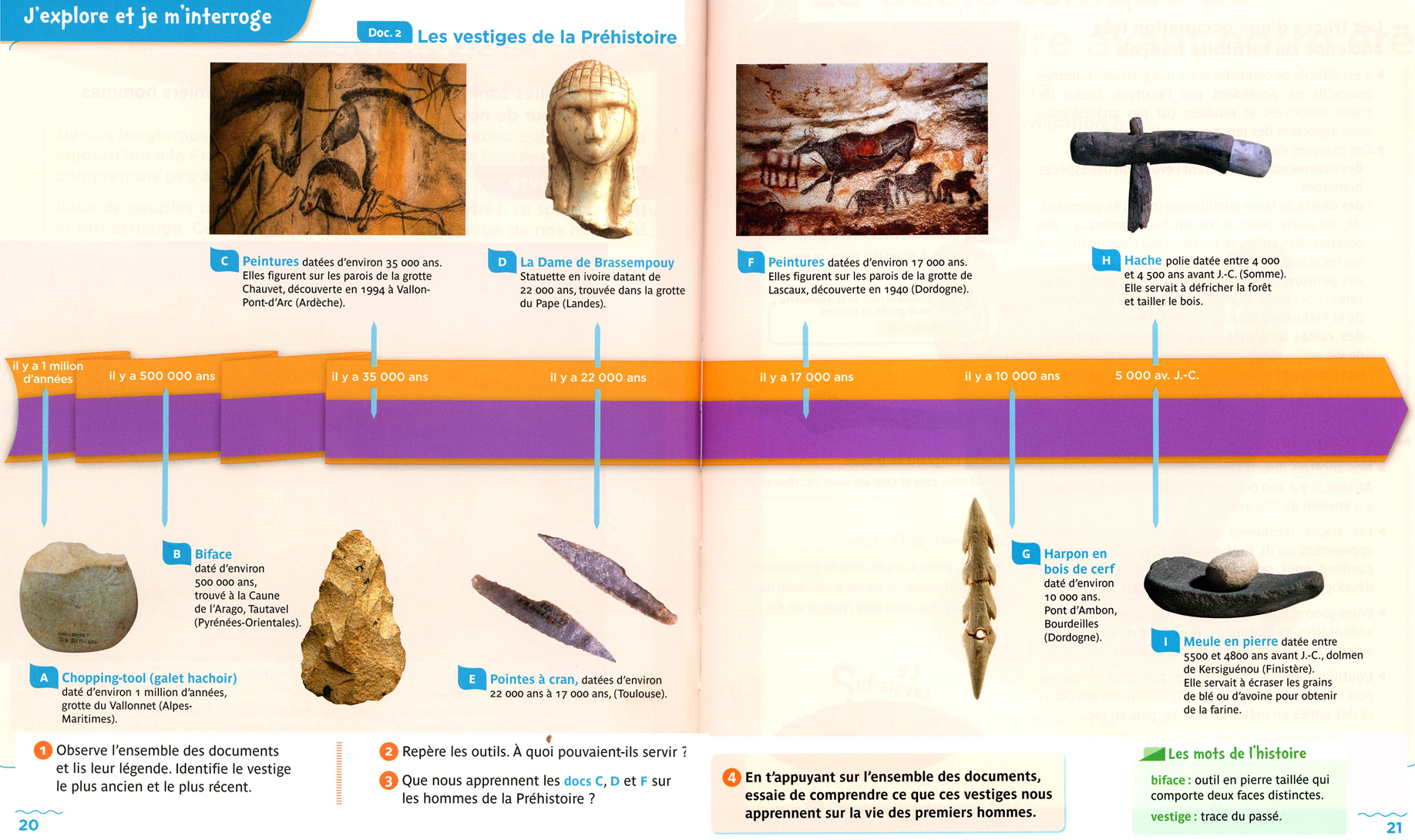 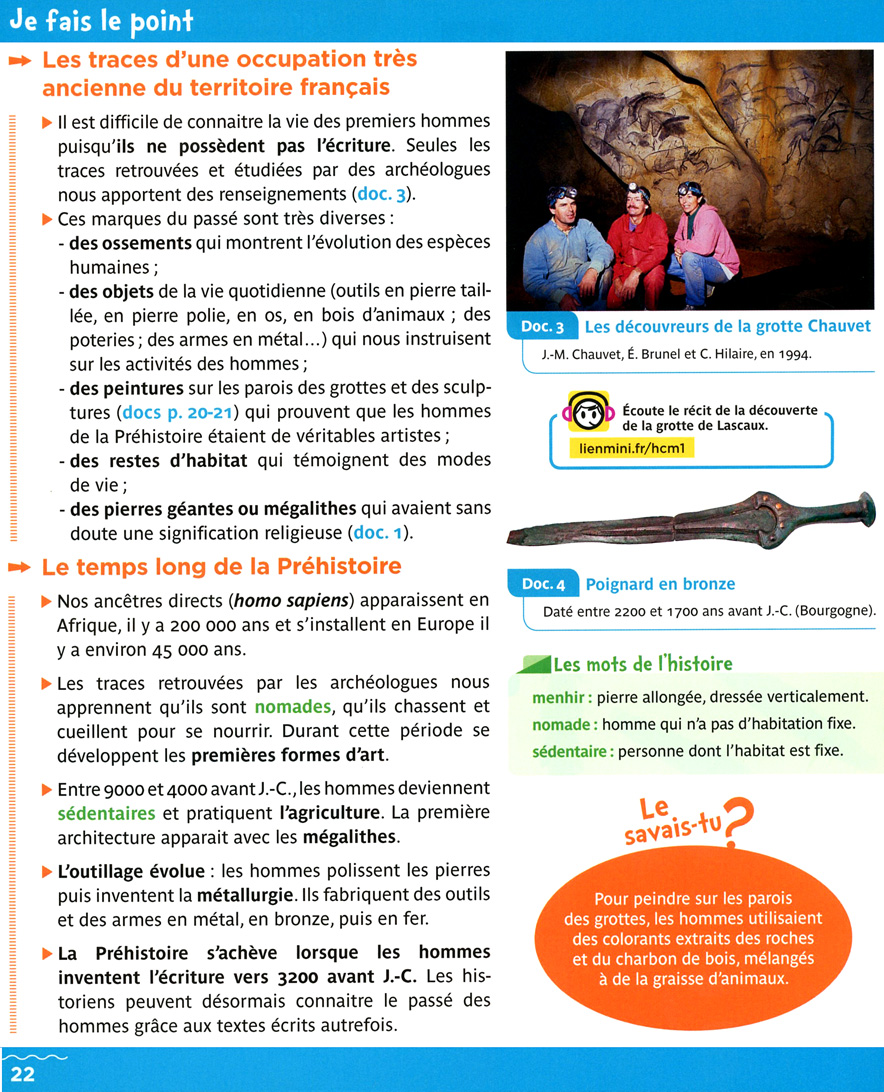